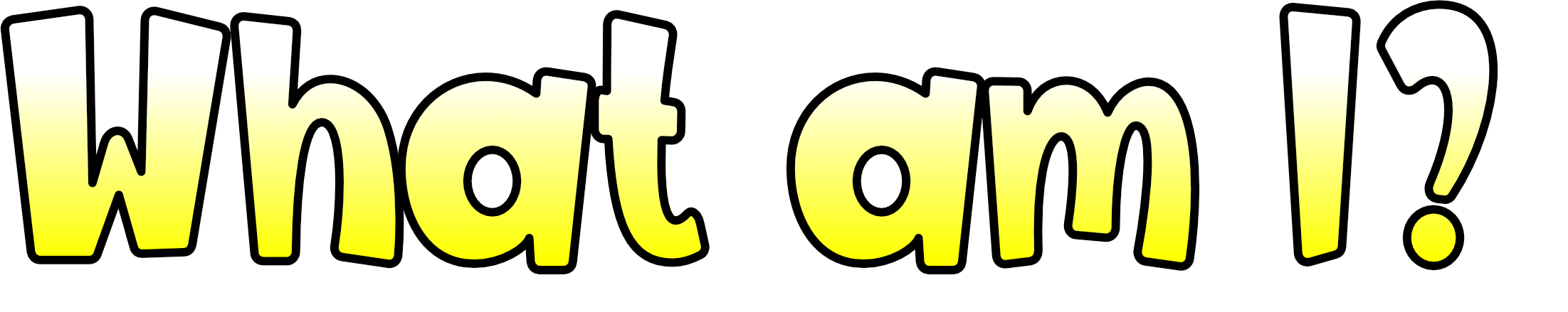 Can you solve the clues and use the picture to identify the creature on each slide?
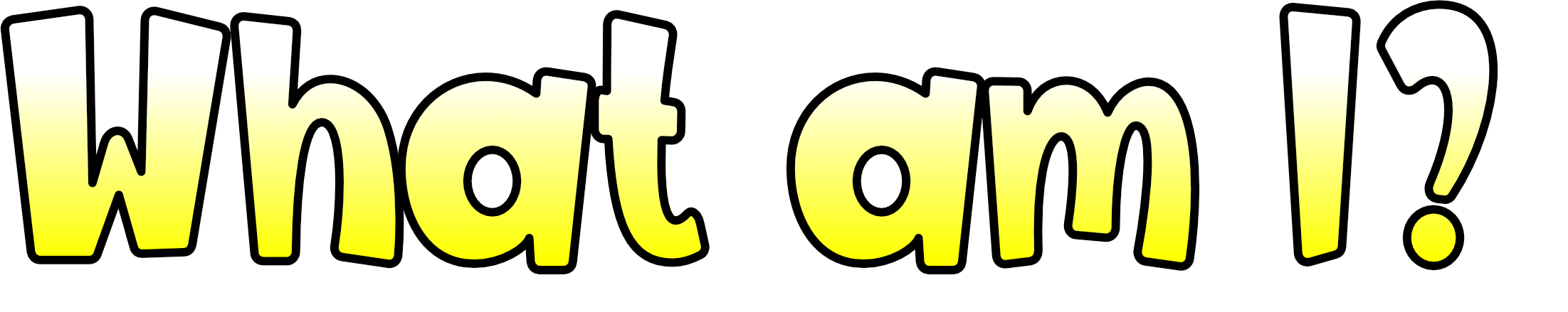 I have eight legs.
I have two main body parts.
I do not have wings.
I can spin a web.
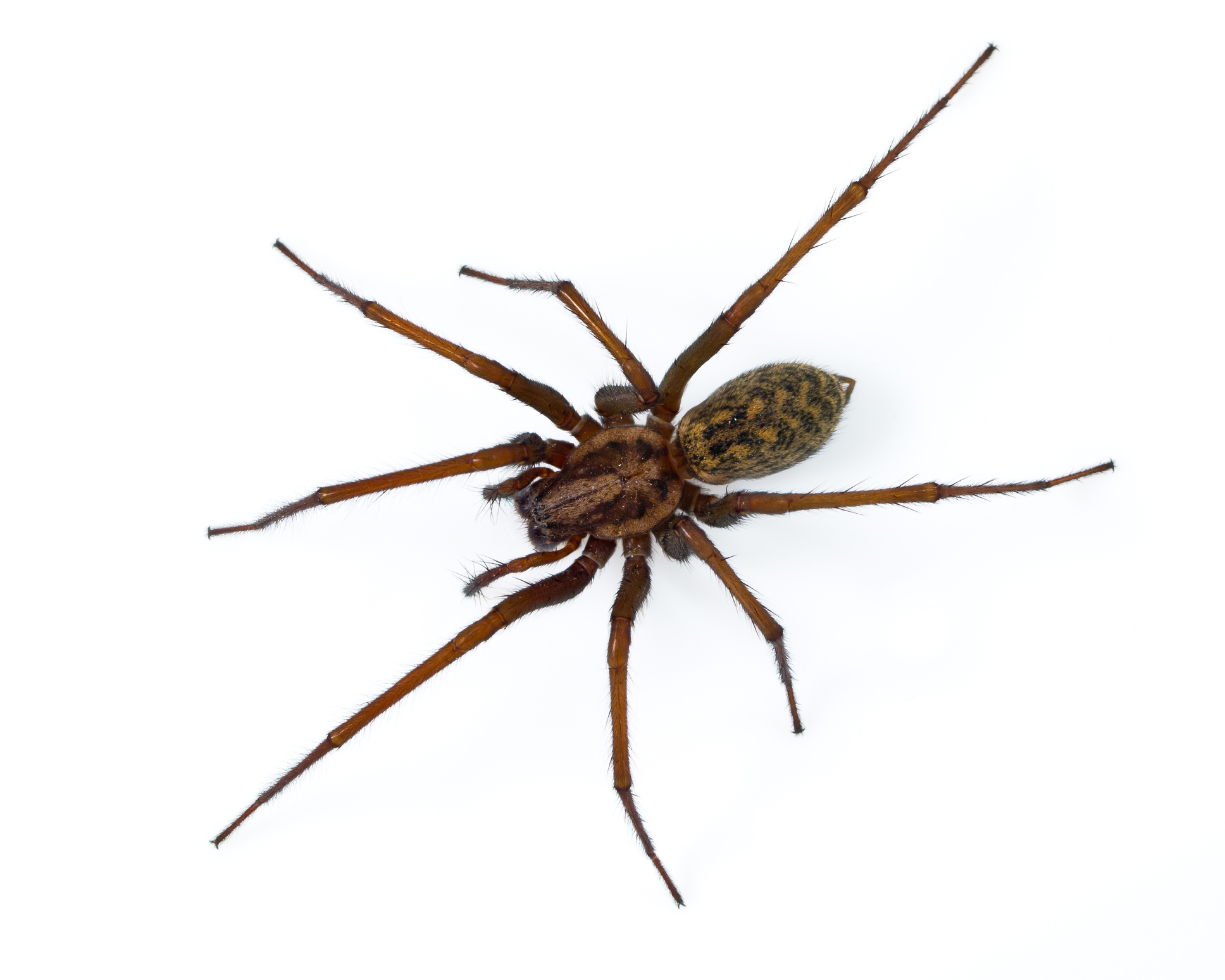 Spider
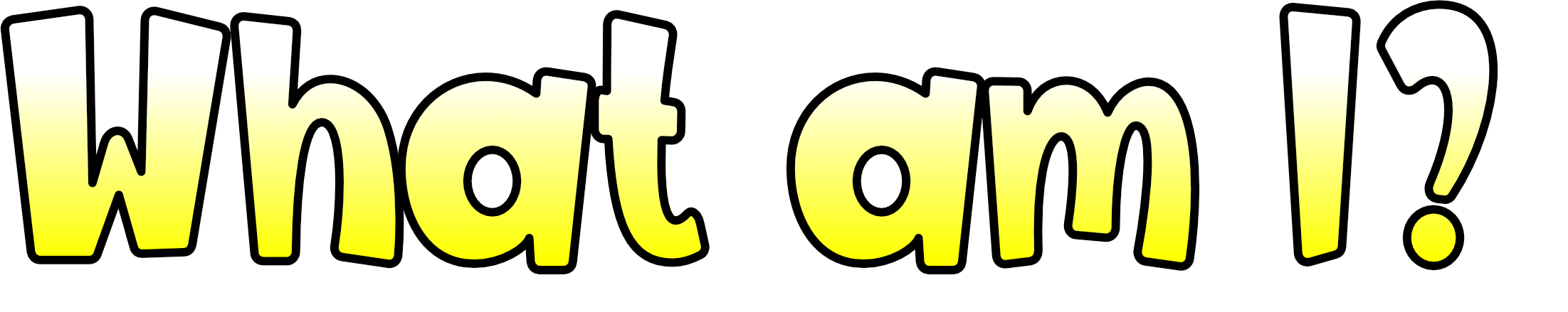 I have a striped abdomen.
I collect nectar.
I communicate with others by dancing.
I produce honey and beeswax.
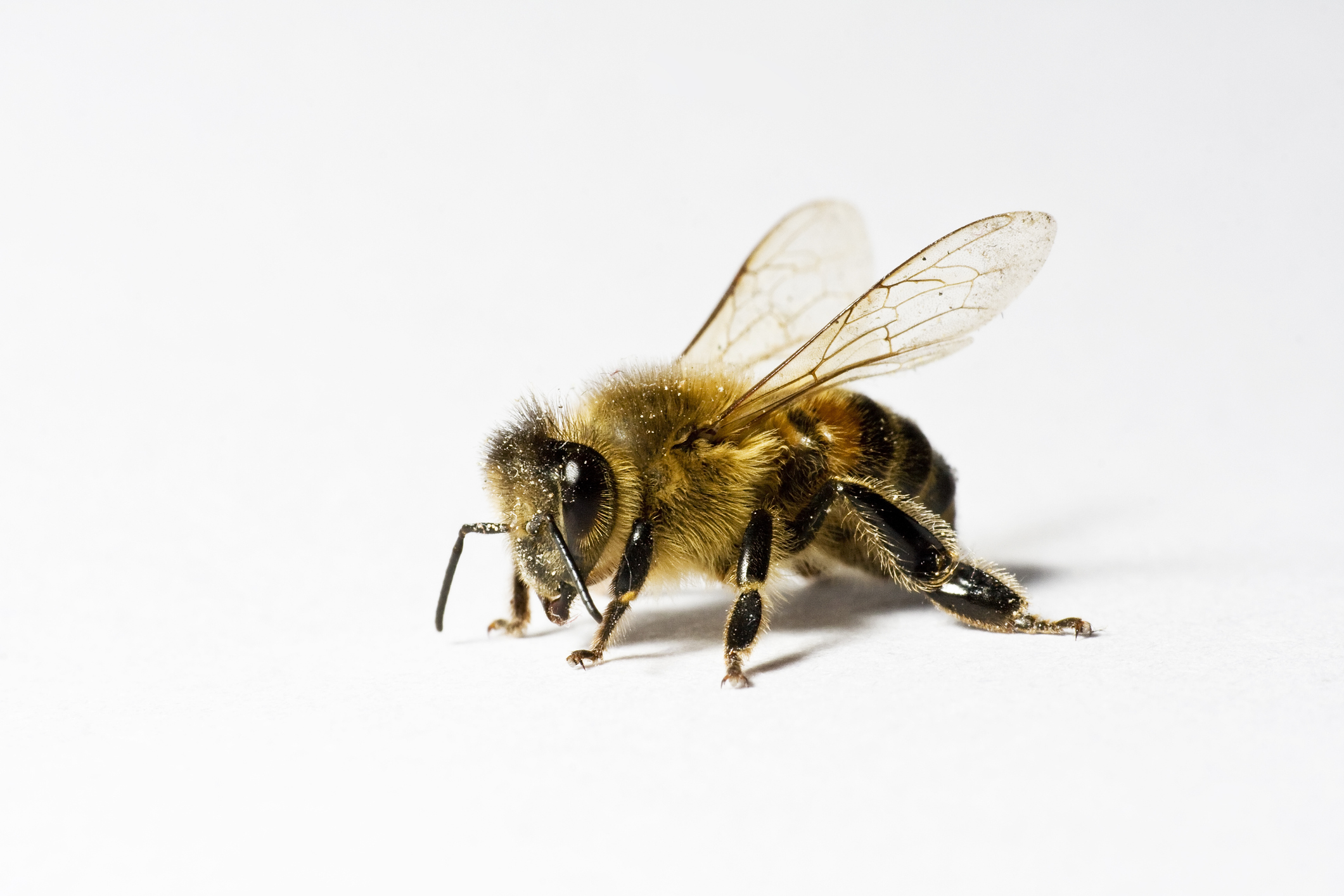 Bee
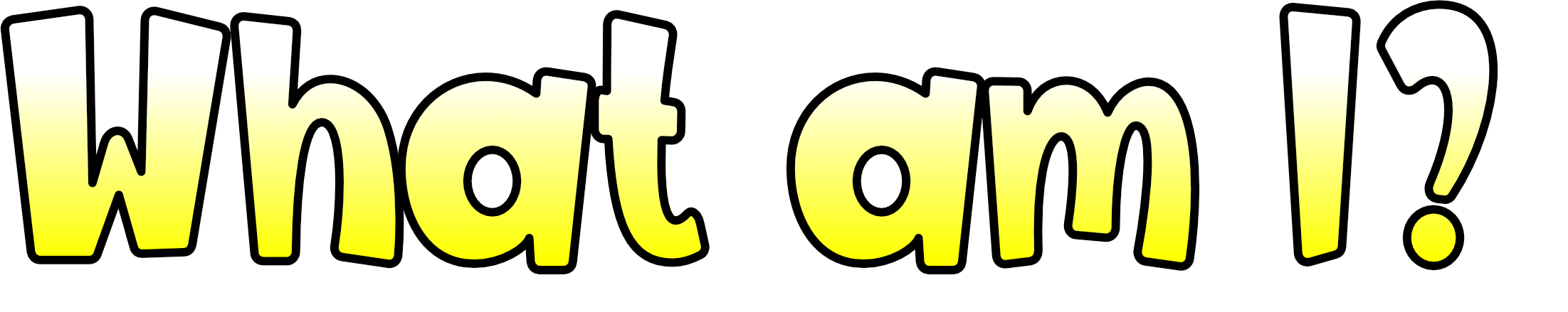 I have a striped abdomen.
I can use my sting more than once.
I do not swarm.
I live in a papery nest, made in a space like an old animal burrow or under a roof.
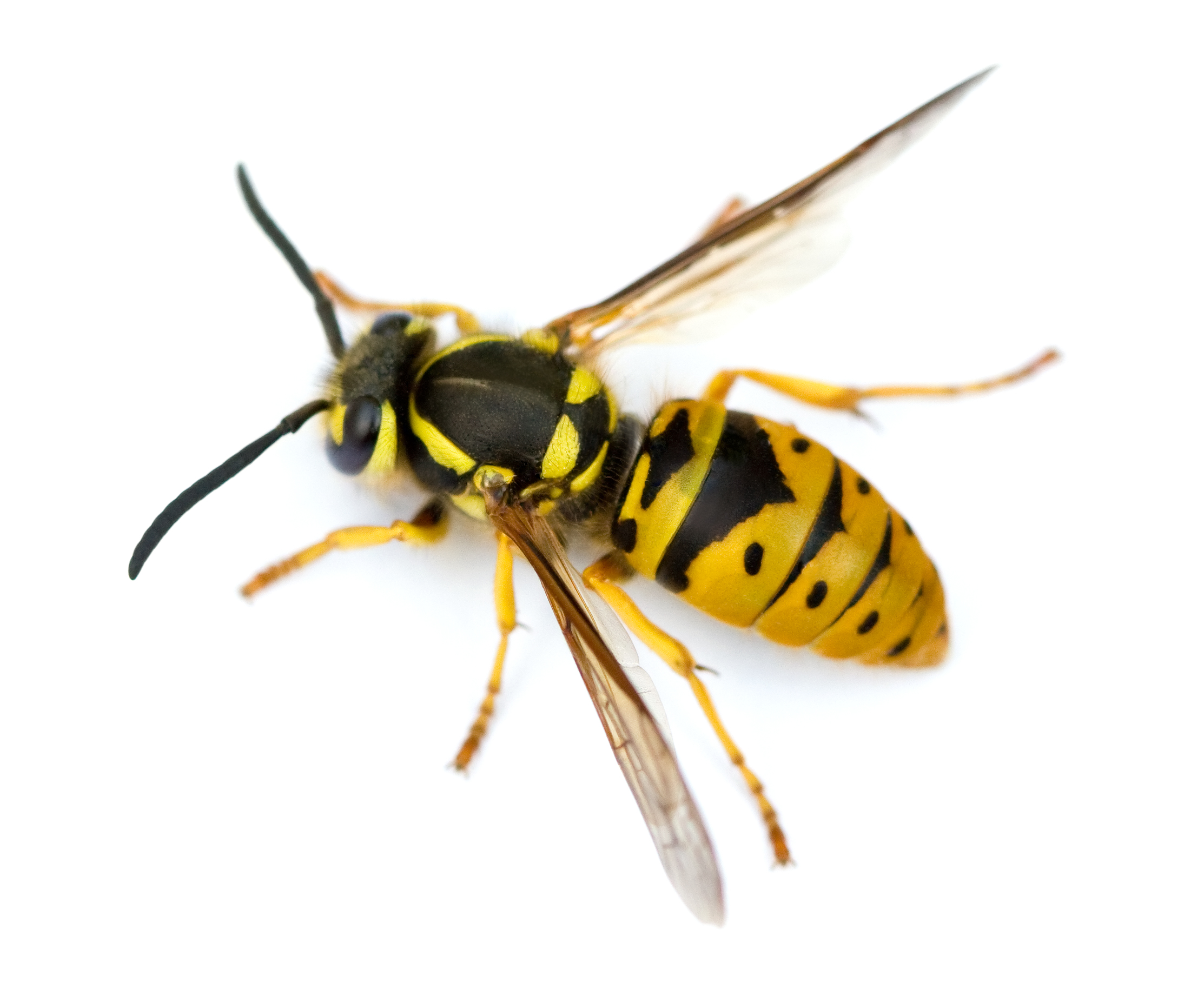 Wasp
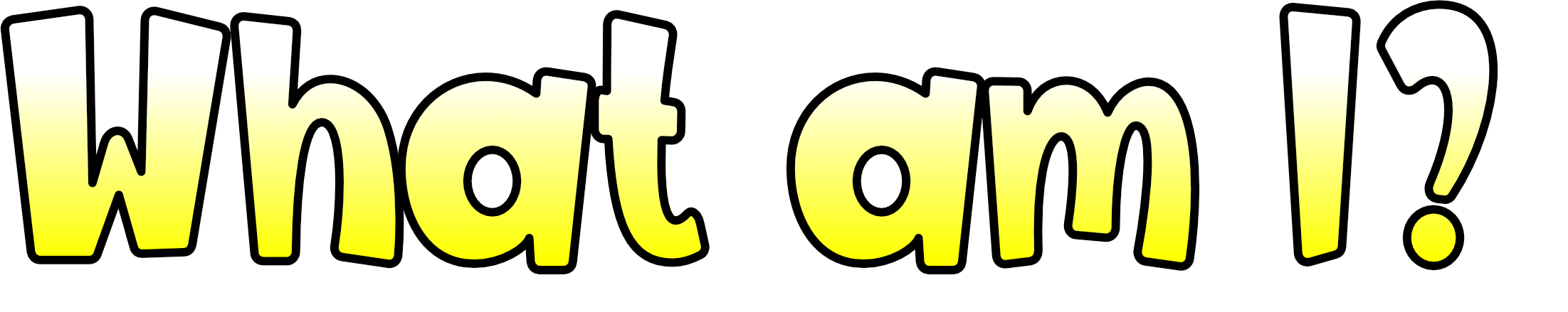 I hibernate.
I eat aphids.
I have brightly coloured wing cases, with spots.
My spots warn predators that I am not good to eat.
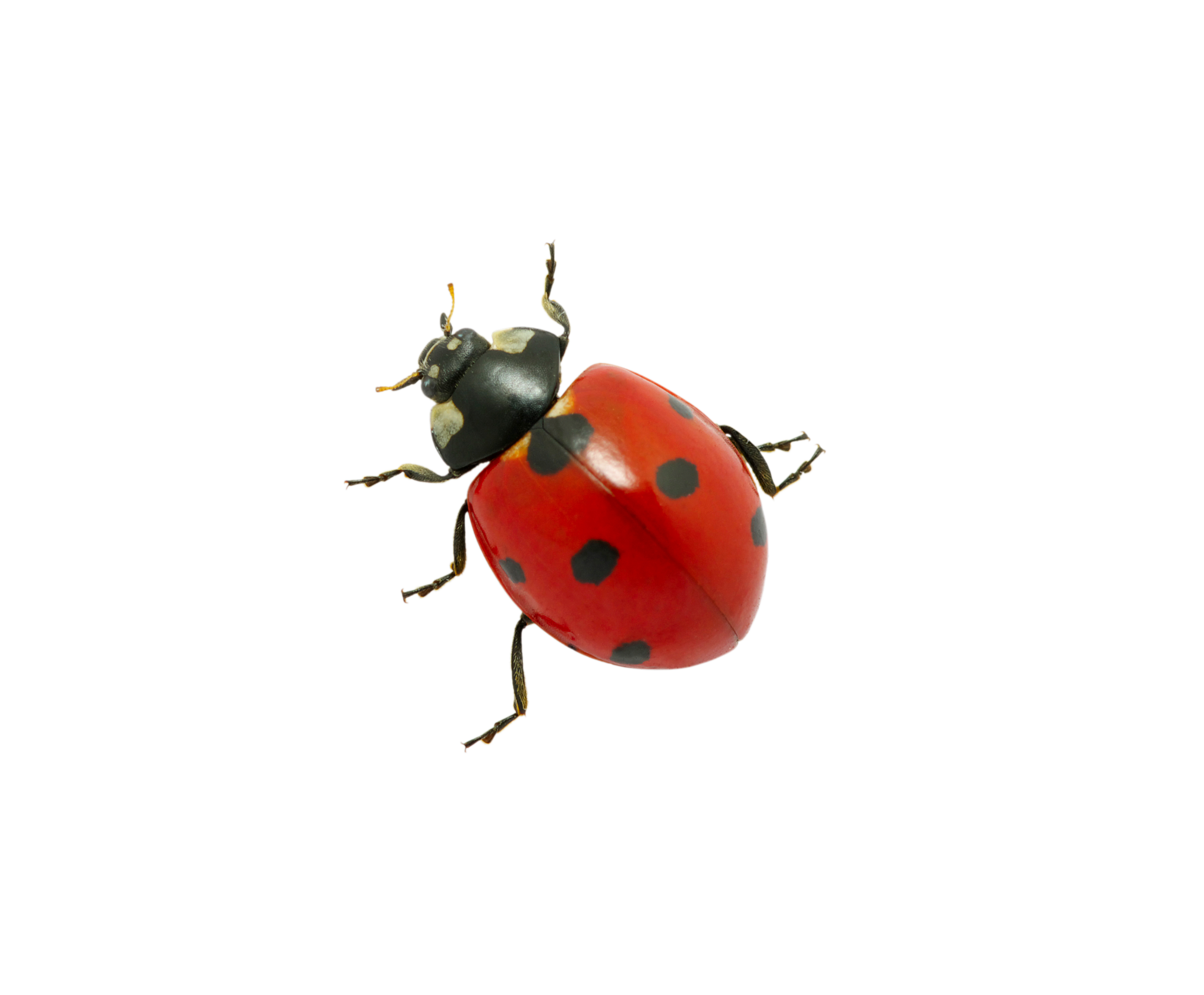 Ladybird
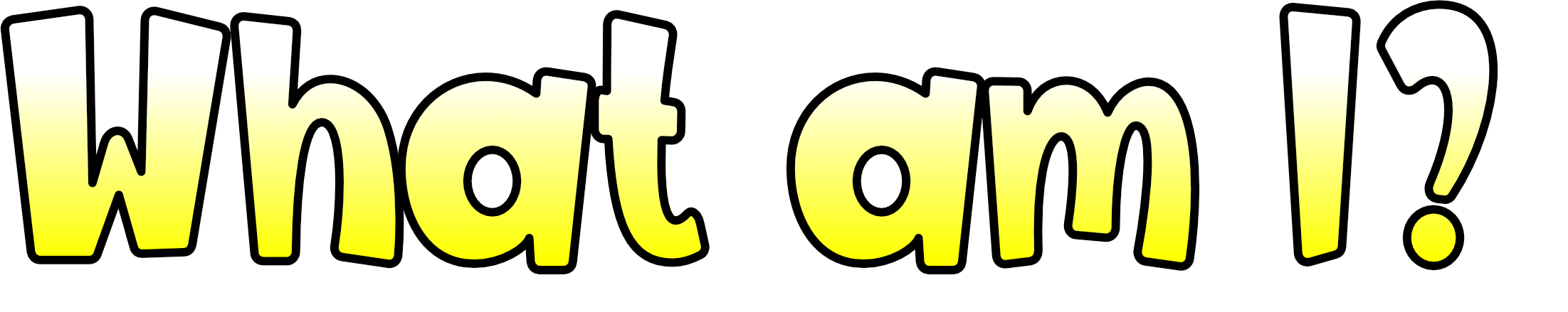 I feed during the day.
I have taste receptors on my feet.
I have a proboscis, for sucking up my food.
My shiny pupa is called a chrysalis.
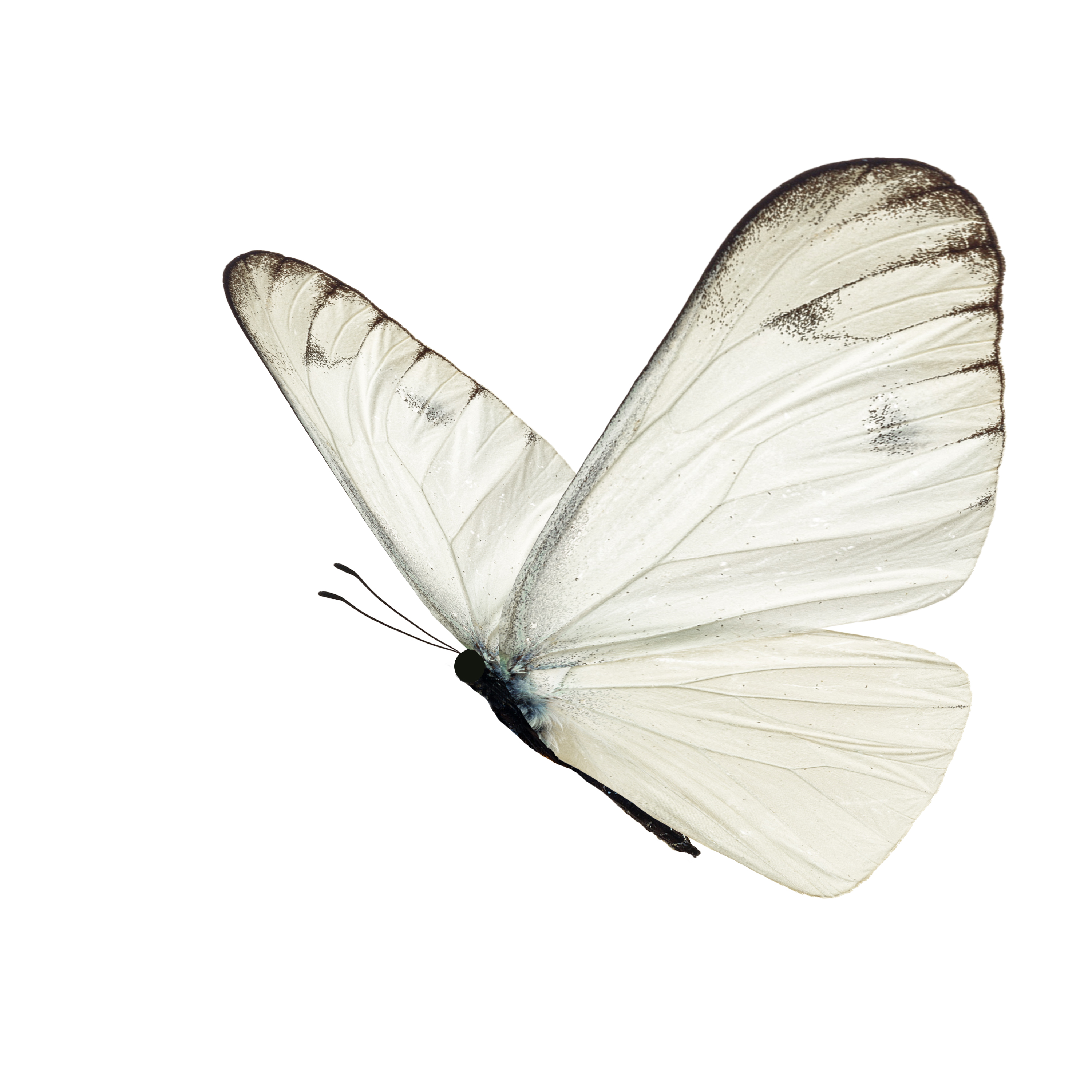 Butterfly
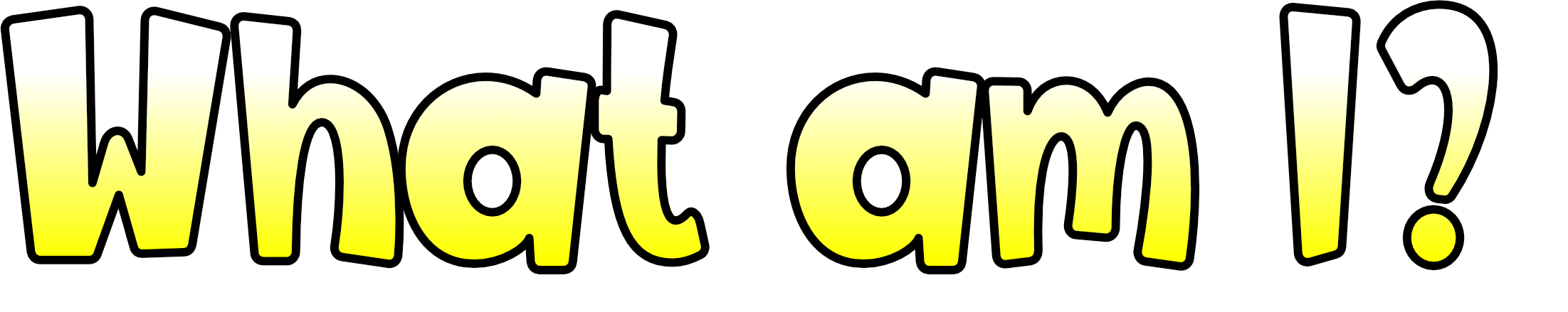 I am nocturnal.
I use my antennae to detect odour molecules.
I have a proboscis, for sucking up my food.
My silky pupa is called a cocoon.
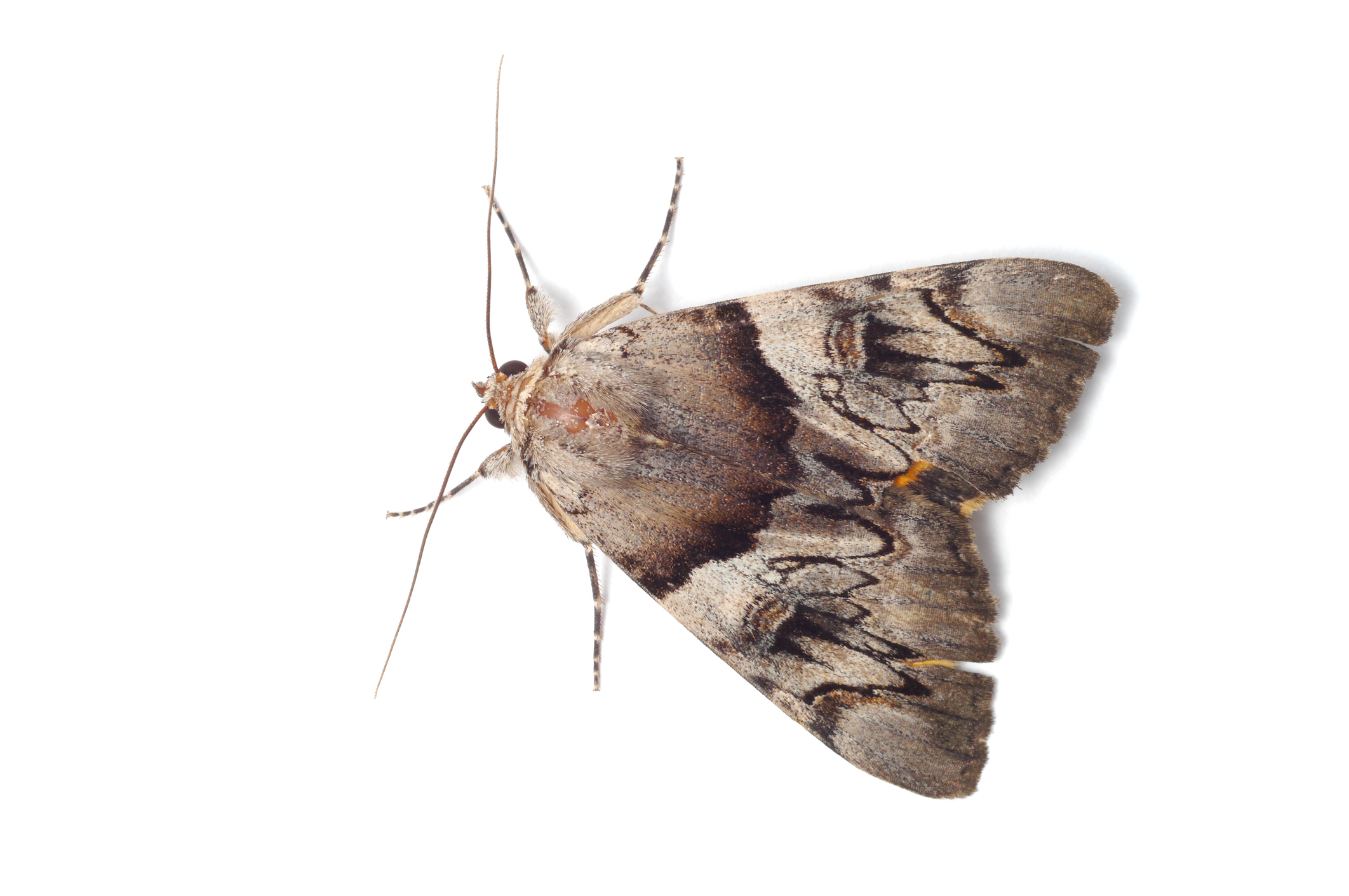 Moth
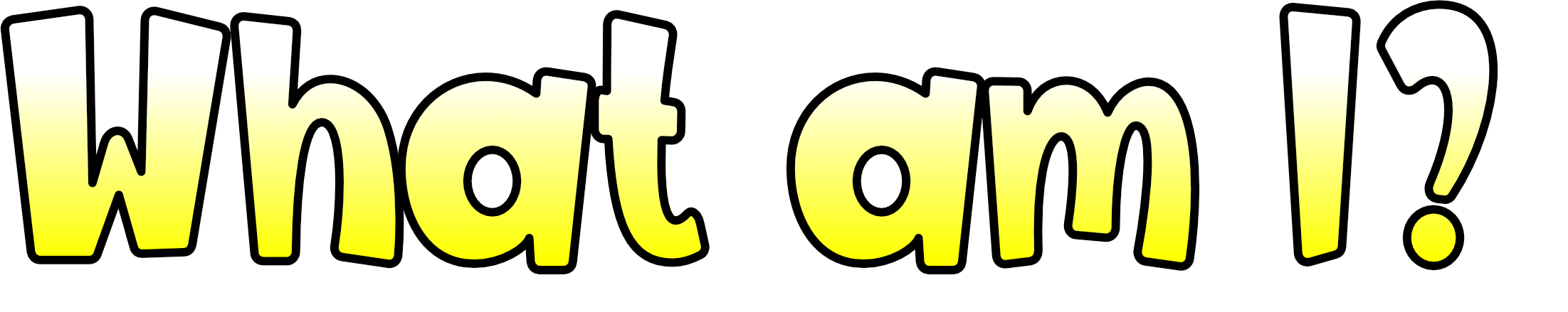 I have long antennae.
I make a chirping sound by rubbing my wings together.
The warmer it is, the faster I chirp.
My ears are in my front legs.
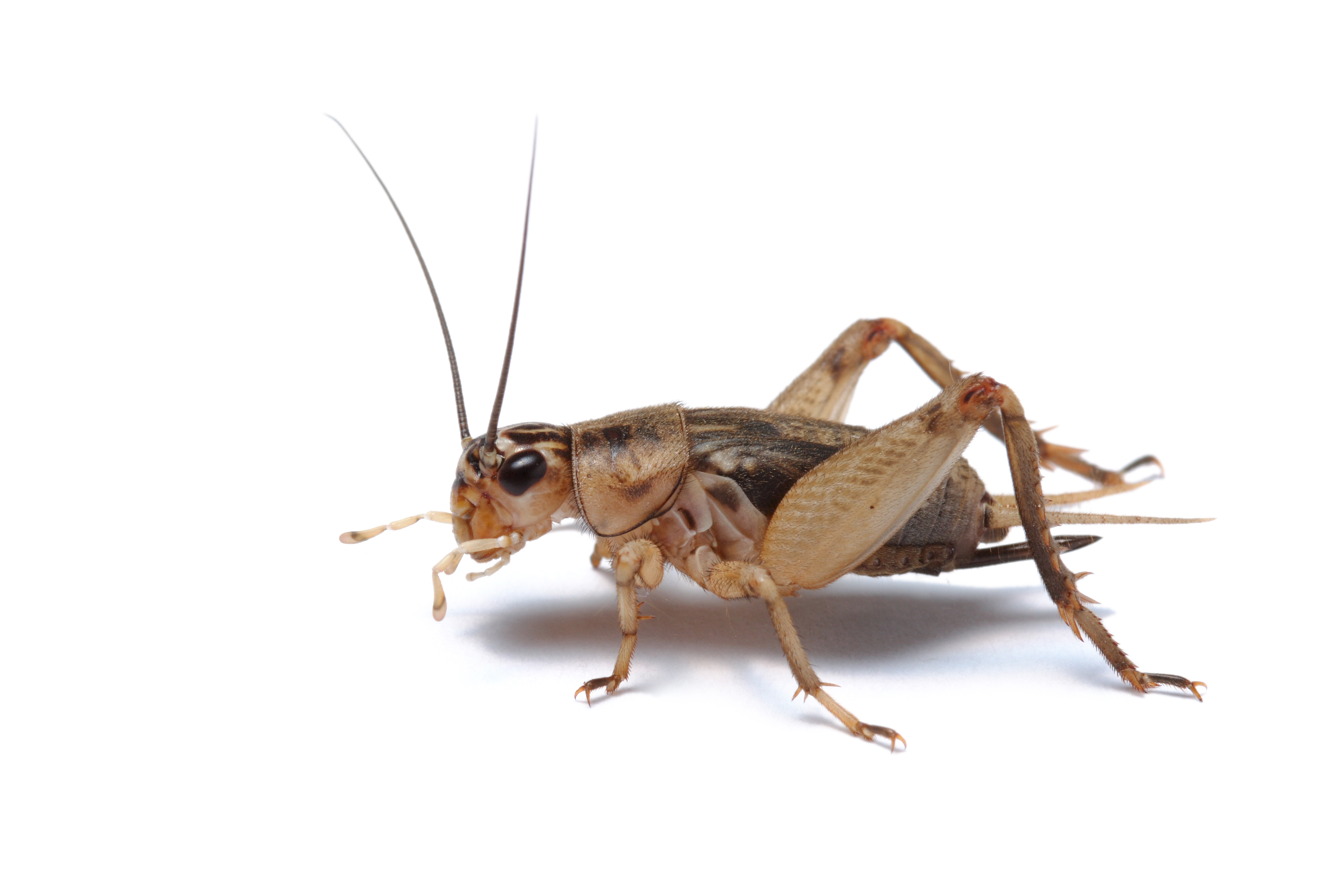 Cricket
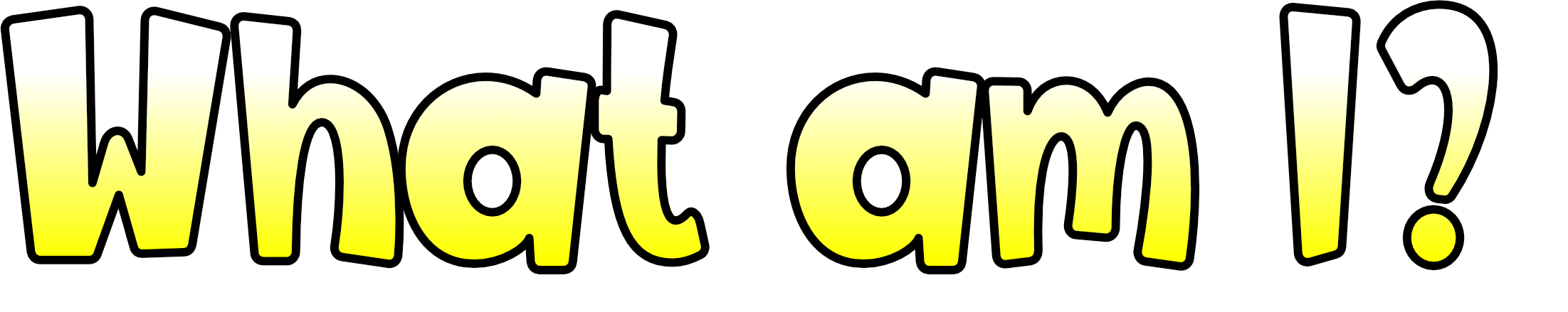 I have short antennae.
My ears are in my bottom.
I sing by rubbing my legs on my wings.
I have very strong legs that act like a catapult.
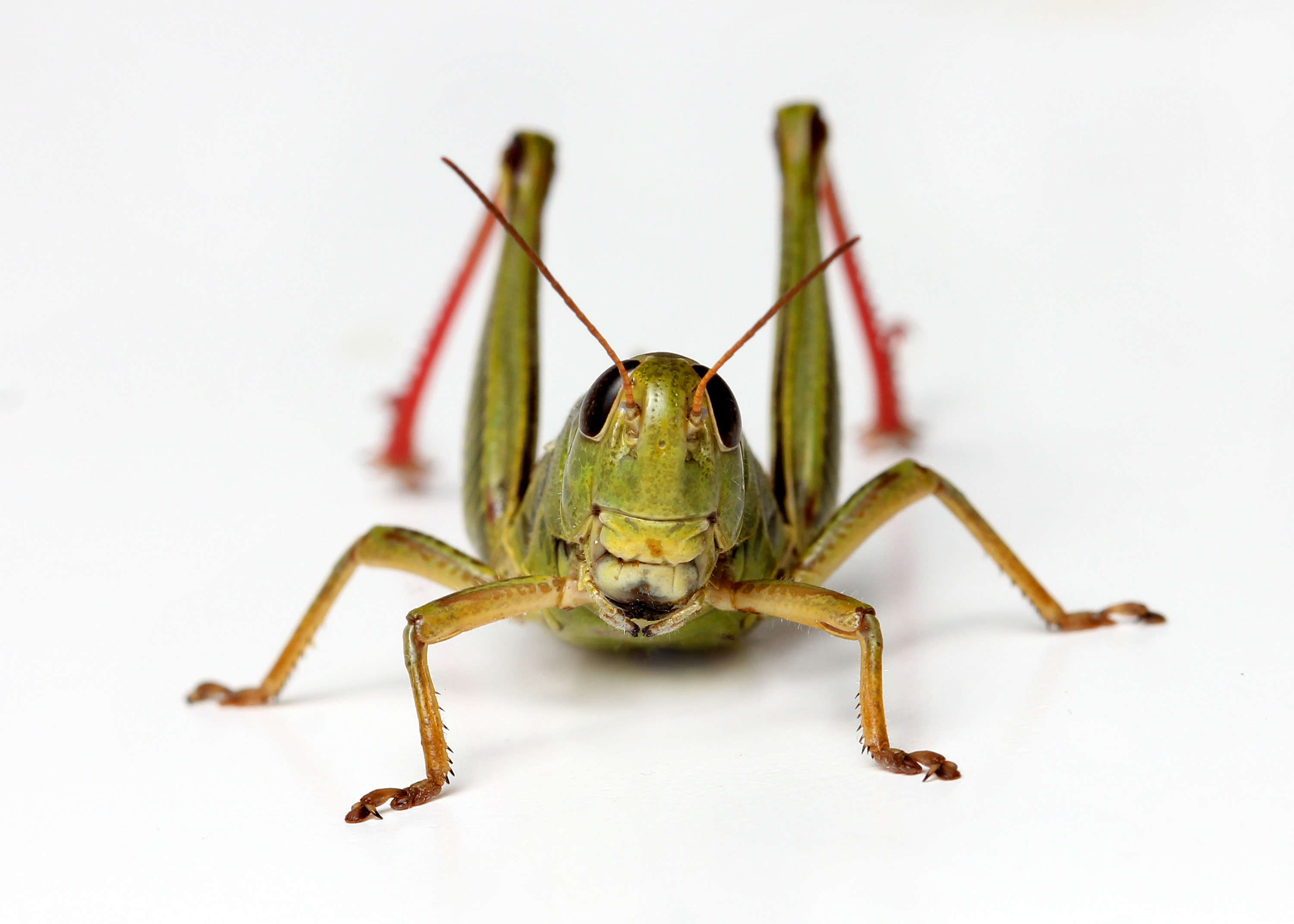 Grasshopper
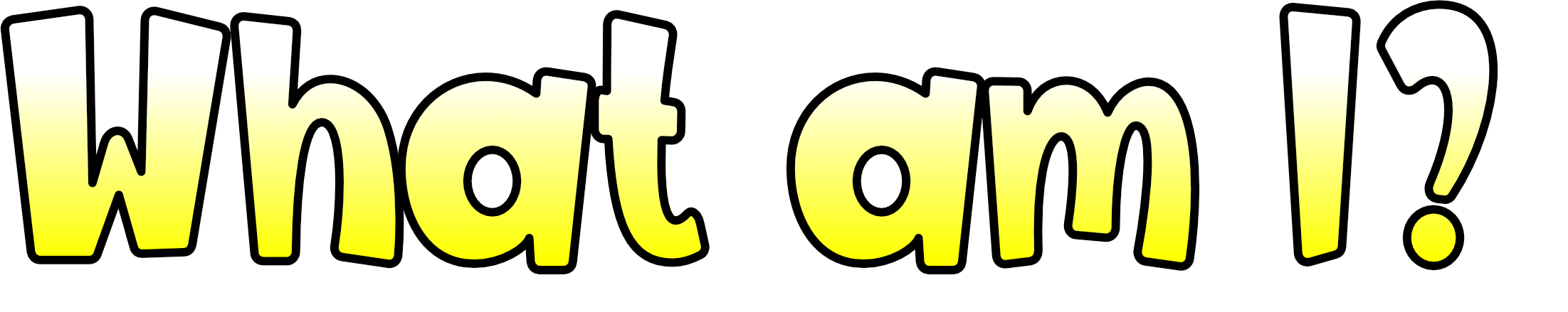 Females of my species can reproduce without a male.
I live in damp, dark places.
I am the only crustacean that lives on land.
I have seven pairs of legs.
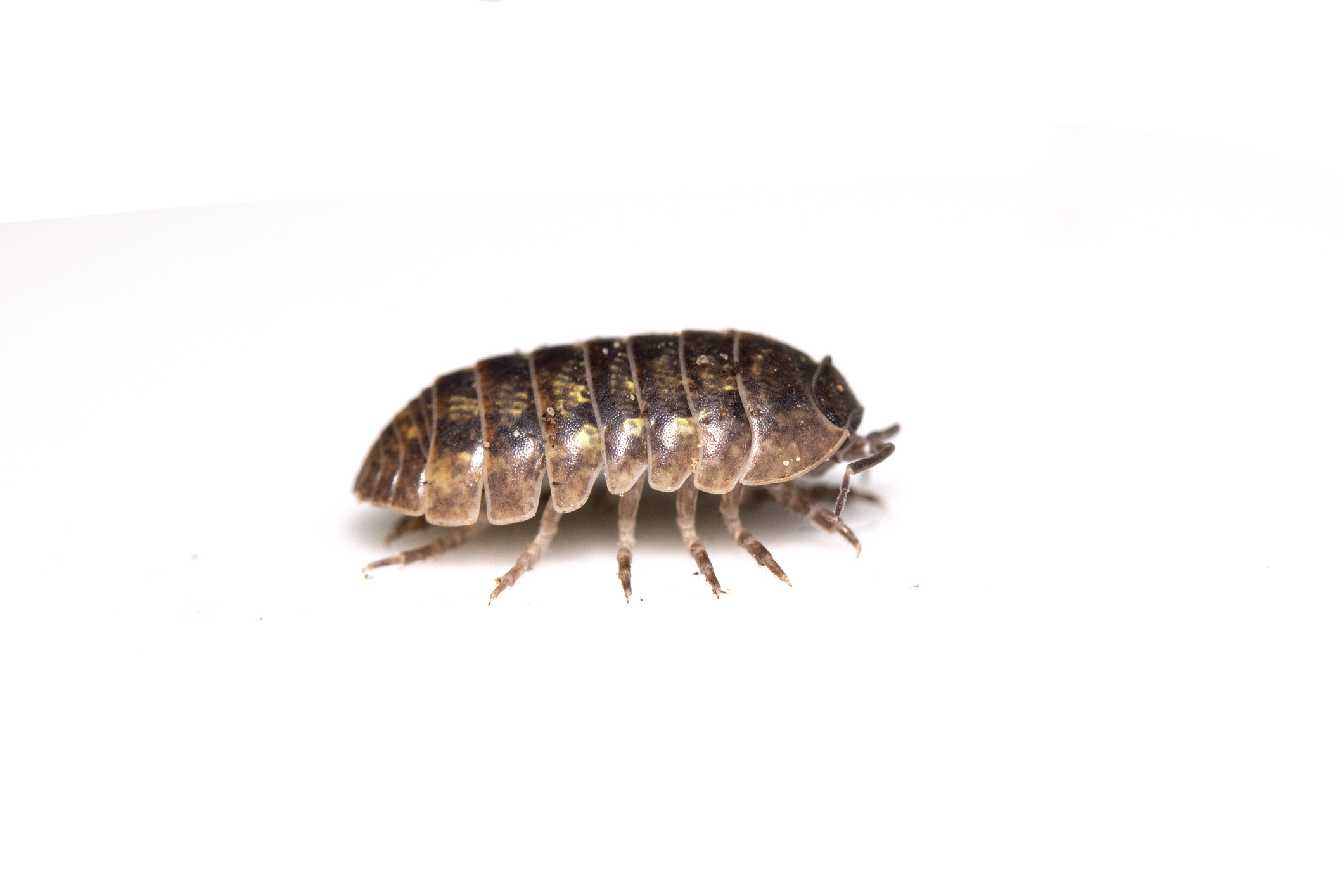 Woodlouse
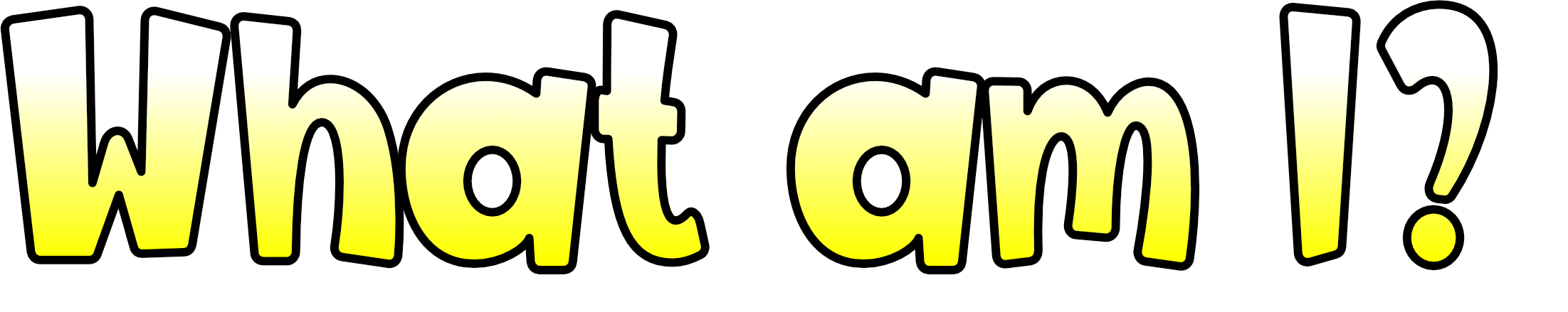 I have two pairs of legs on each body segment.
I move quite slowly, even though I have a lot of legs.
I eat decaying wood and vegetation.
I don’t have as many legs as my name suggests!
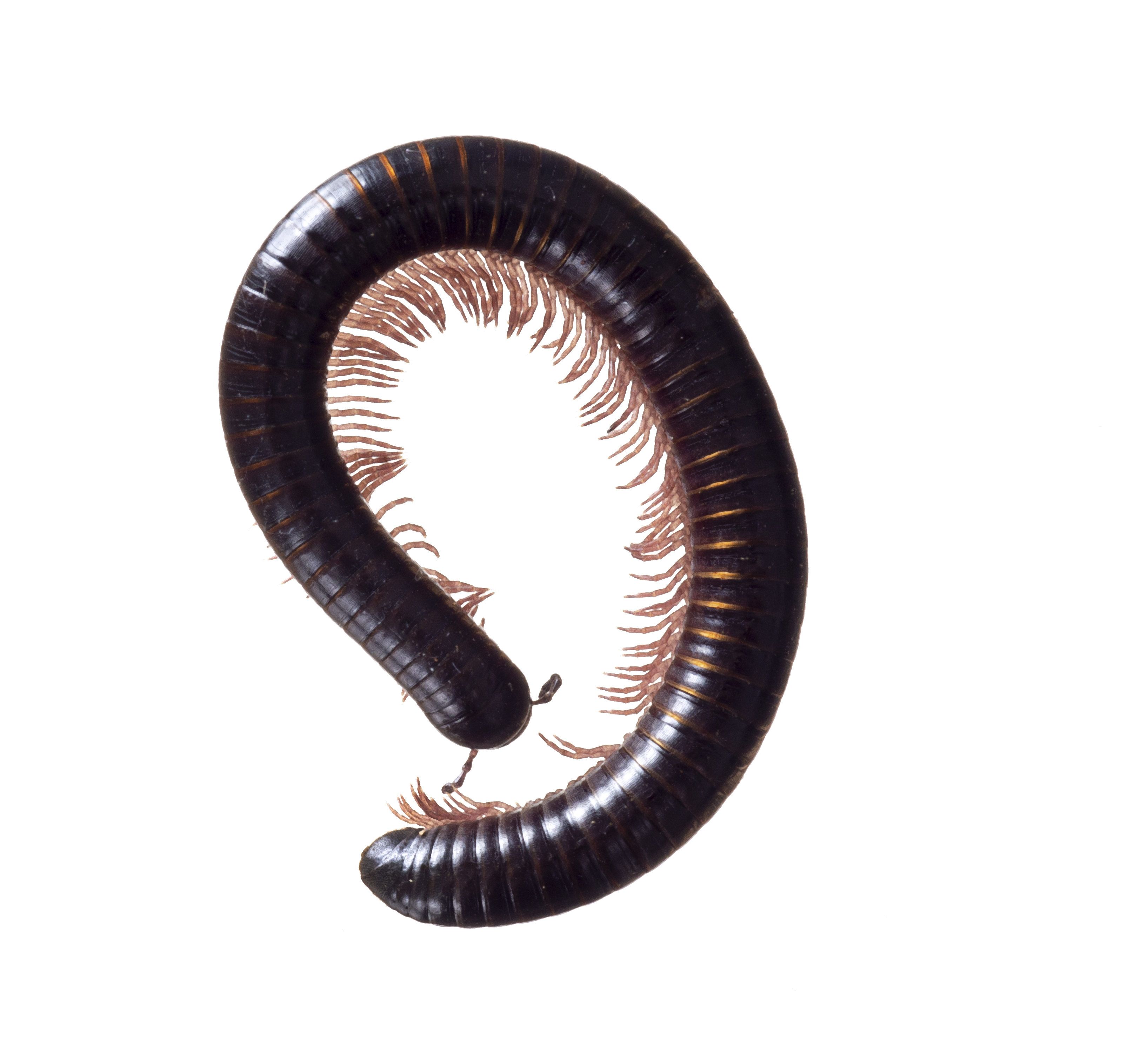 Millipede
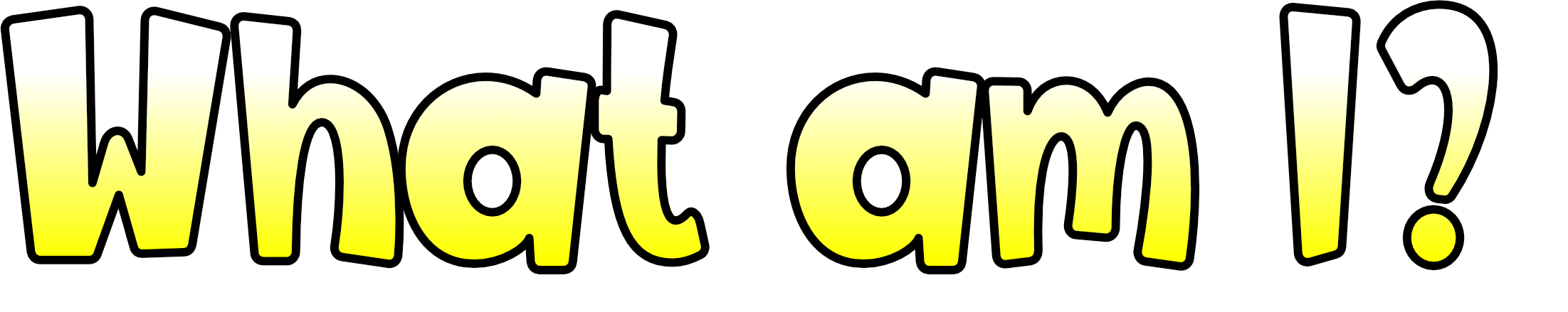 I can move backwards as quickly as I can move forwards.
I have one pair of legs on each body segment.
I use all my legs to move quickly.
I paralyse my prey with venom before I eat it.
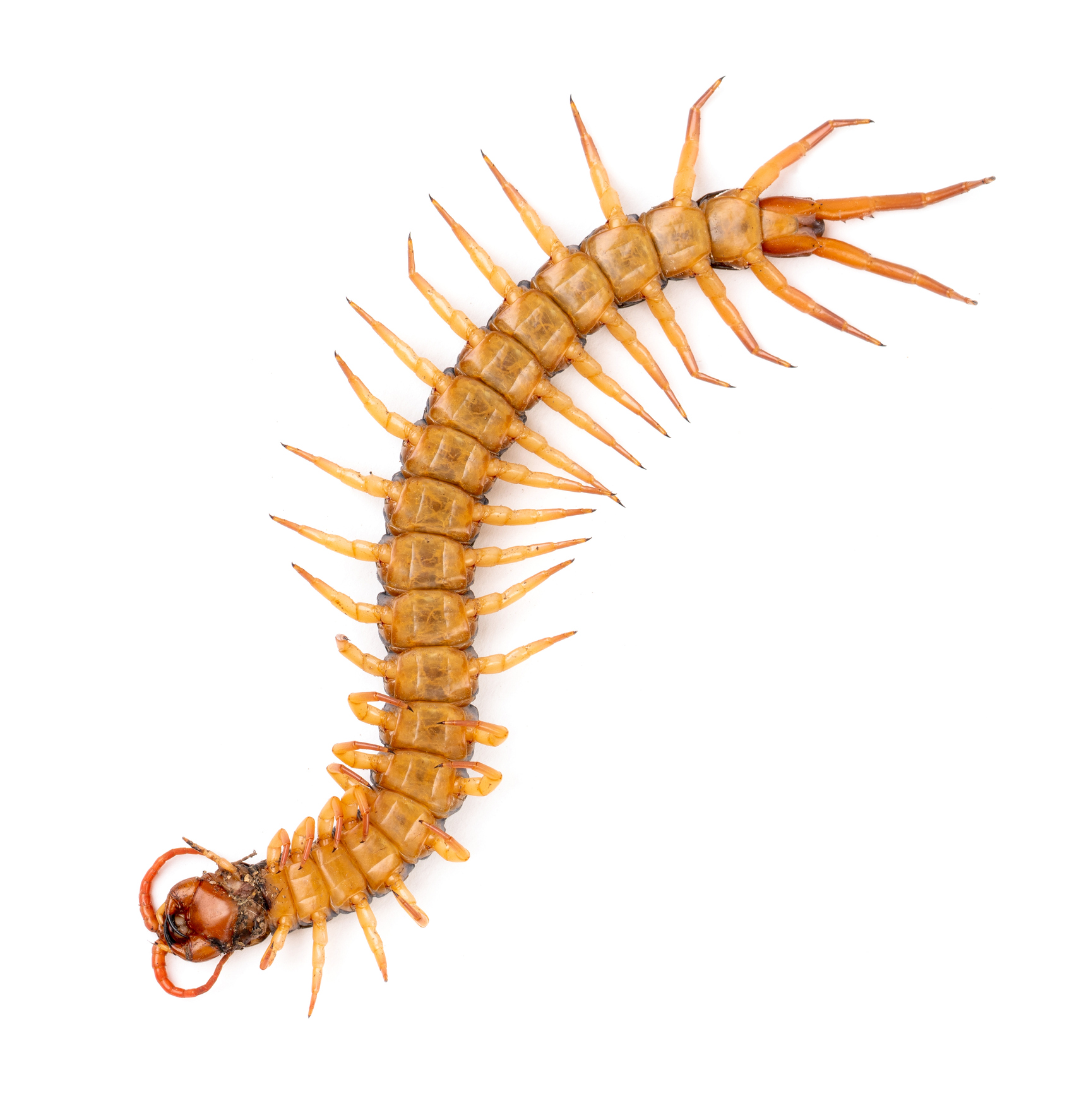 Centipede
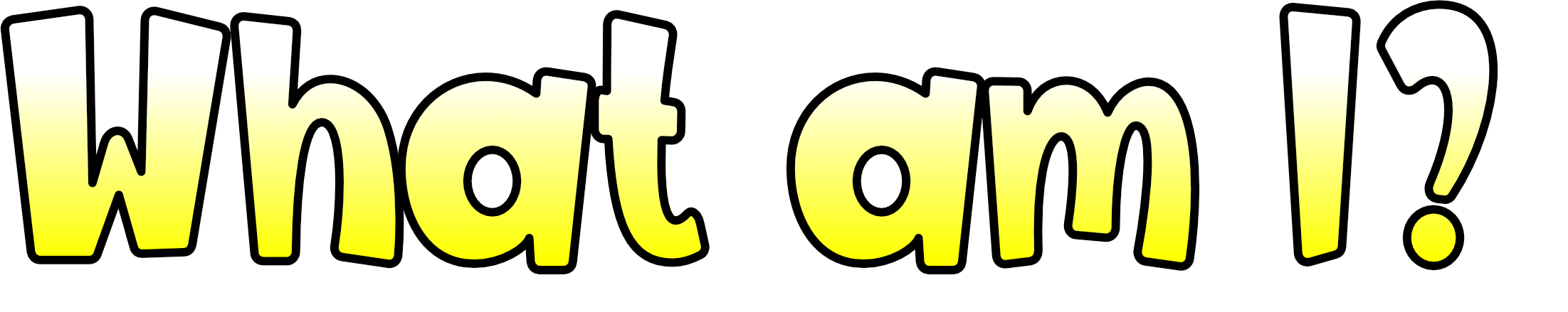 I am both male and female.
I aerate the soil.
My body is made up of segments.
If I am cut in half, the half with the saddle will survive.
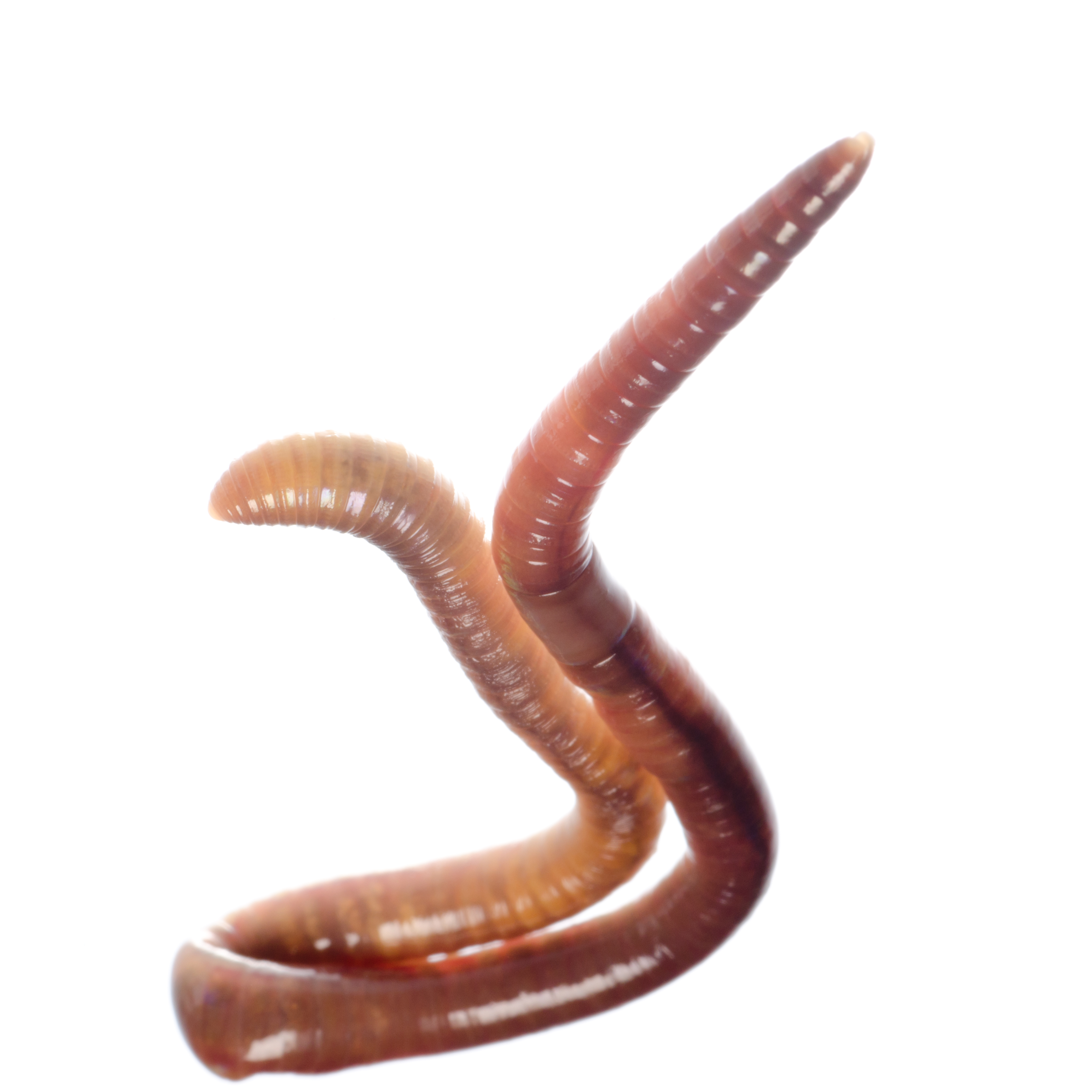 Earthworm
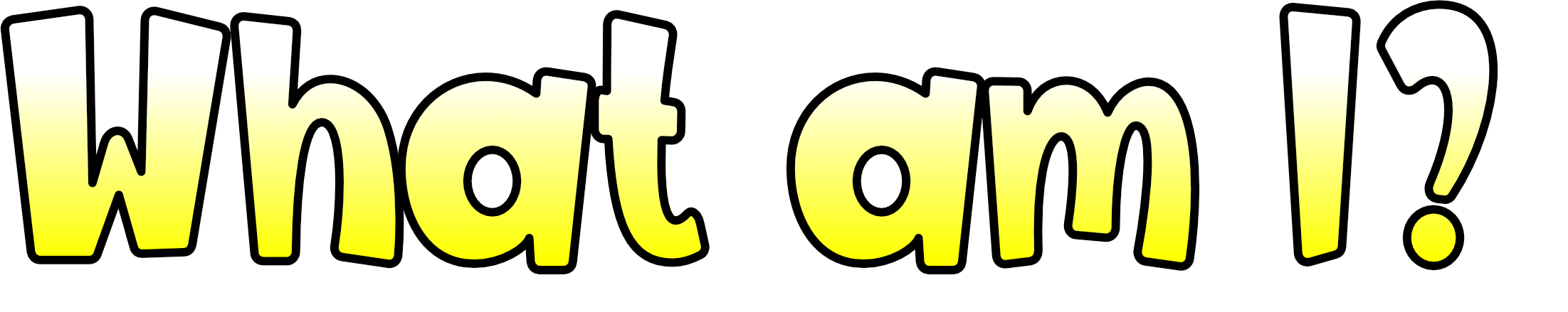 I have blueish blood.
I have a radula, a tongue-like structure covered in tiny teeth.
I secrete slime to help me move about.
I have a shell.
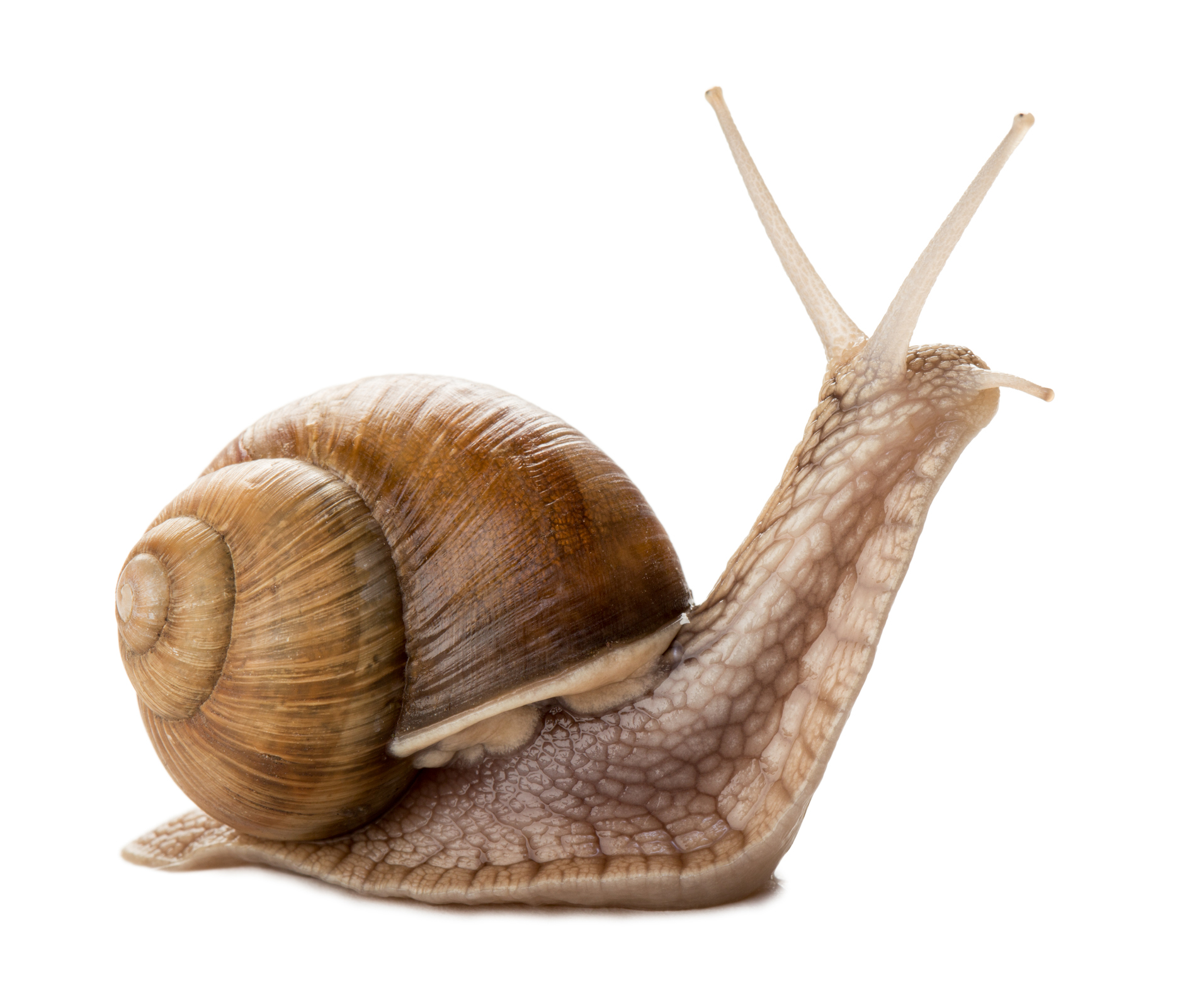 Snail
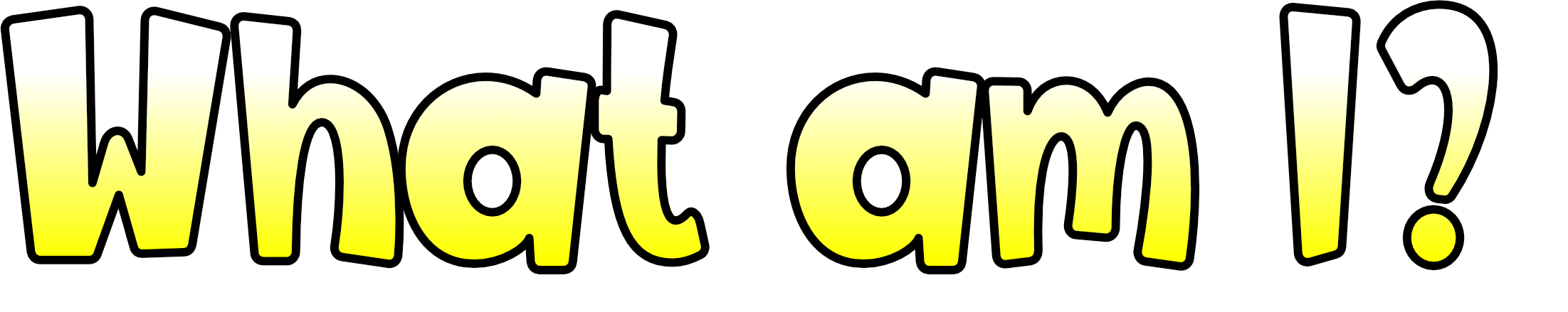 I have greenish blood.
I do not have a shell.
I have a radula, a tongue-like structure covered in tiny teeth.
I secrete slime to help me move about.
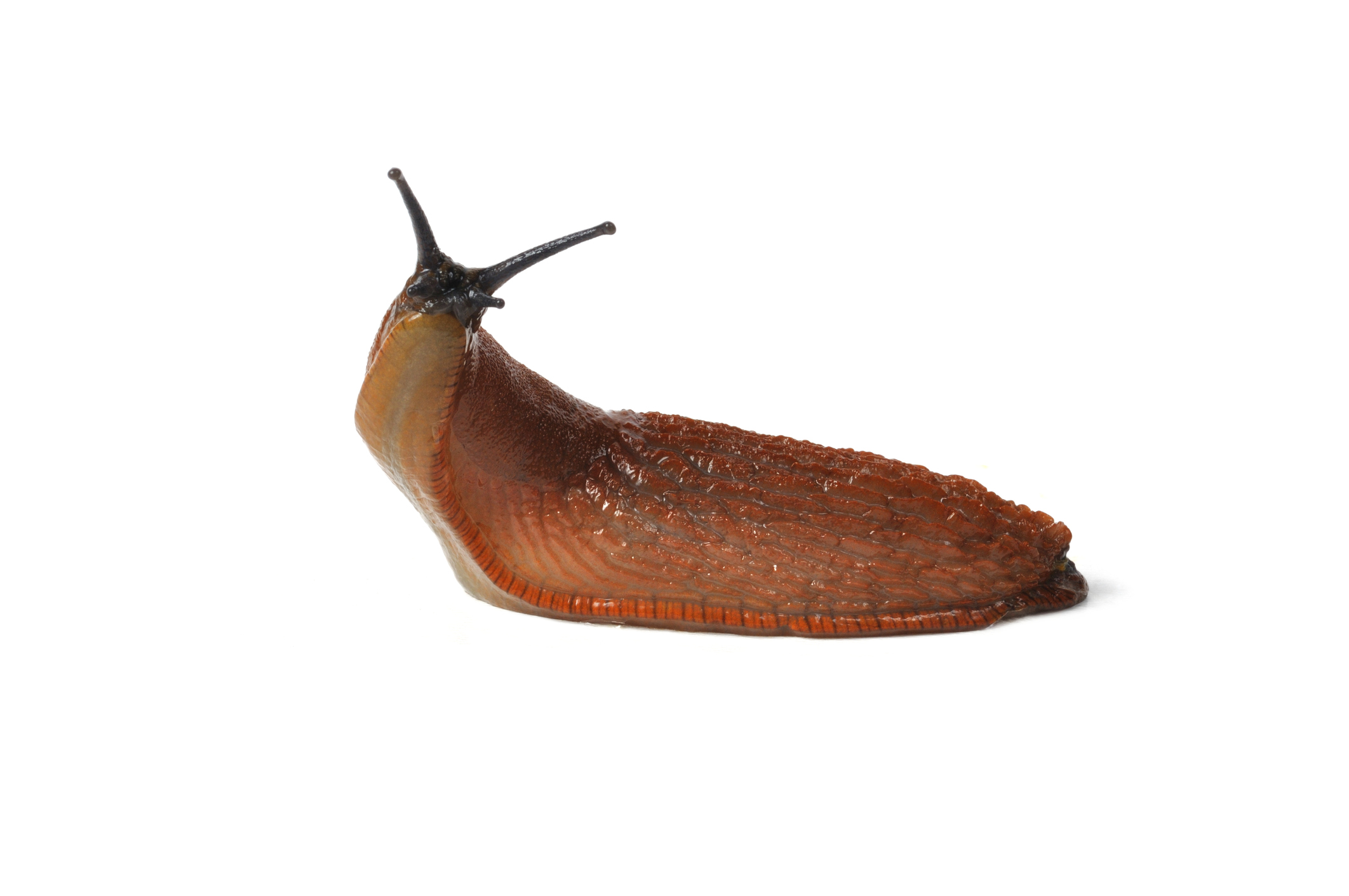 Slug
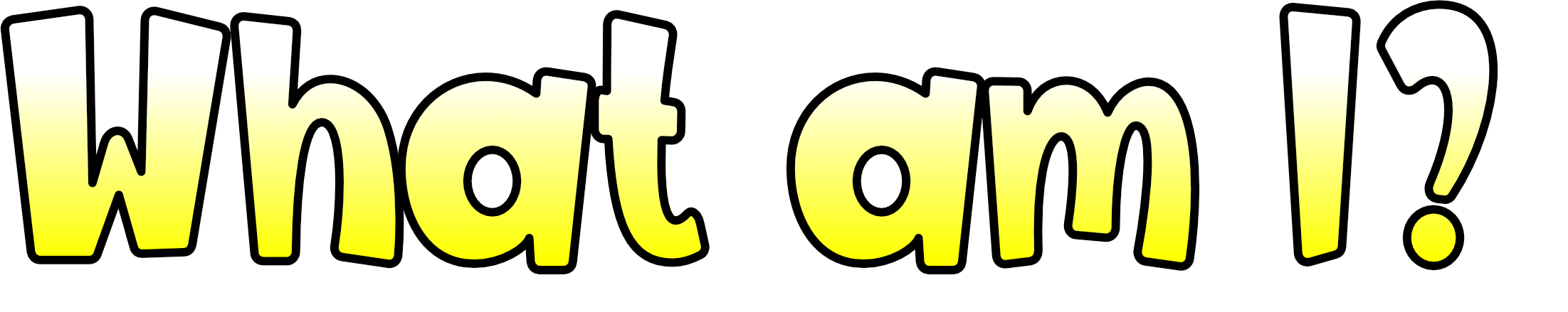 My eggs take between 3 and 10 weeks to develop.
I can change the brightness of my colour to fit in with my surroundings.
I swim backwards by flexing my abdomen and tail.
I have five pairs of legs for walking, five for swimming and three for eating!
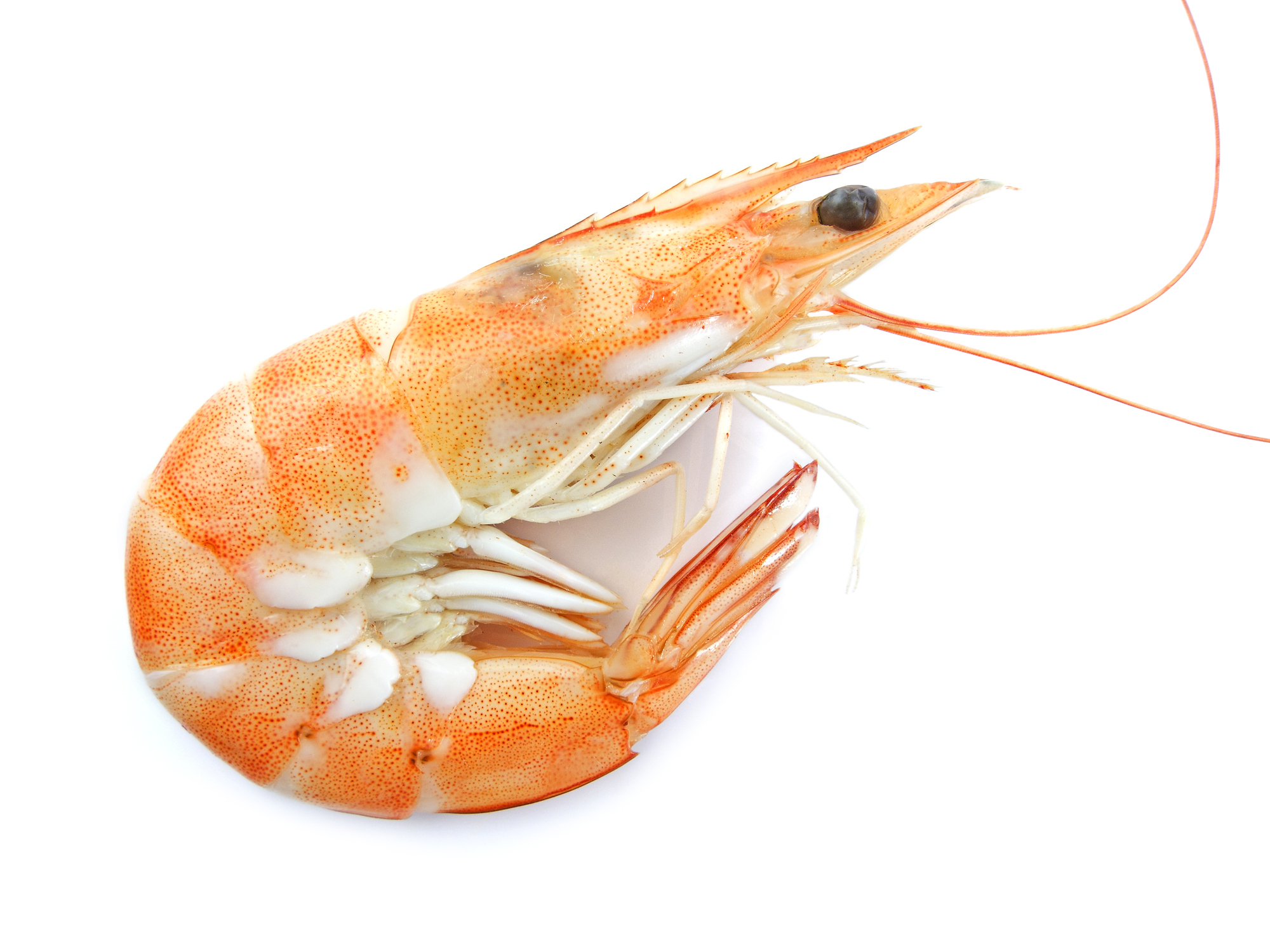 Shrimp
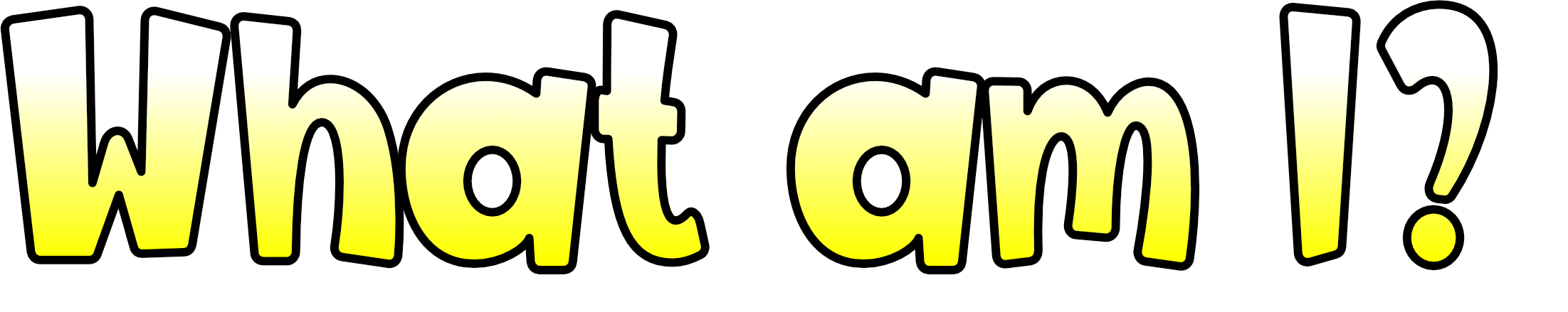 I have three main body parts.
I live in a colony with thousands of others.
I can lift things several times my own weight.
My colony has a queen.
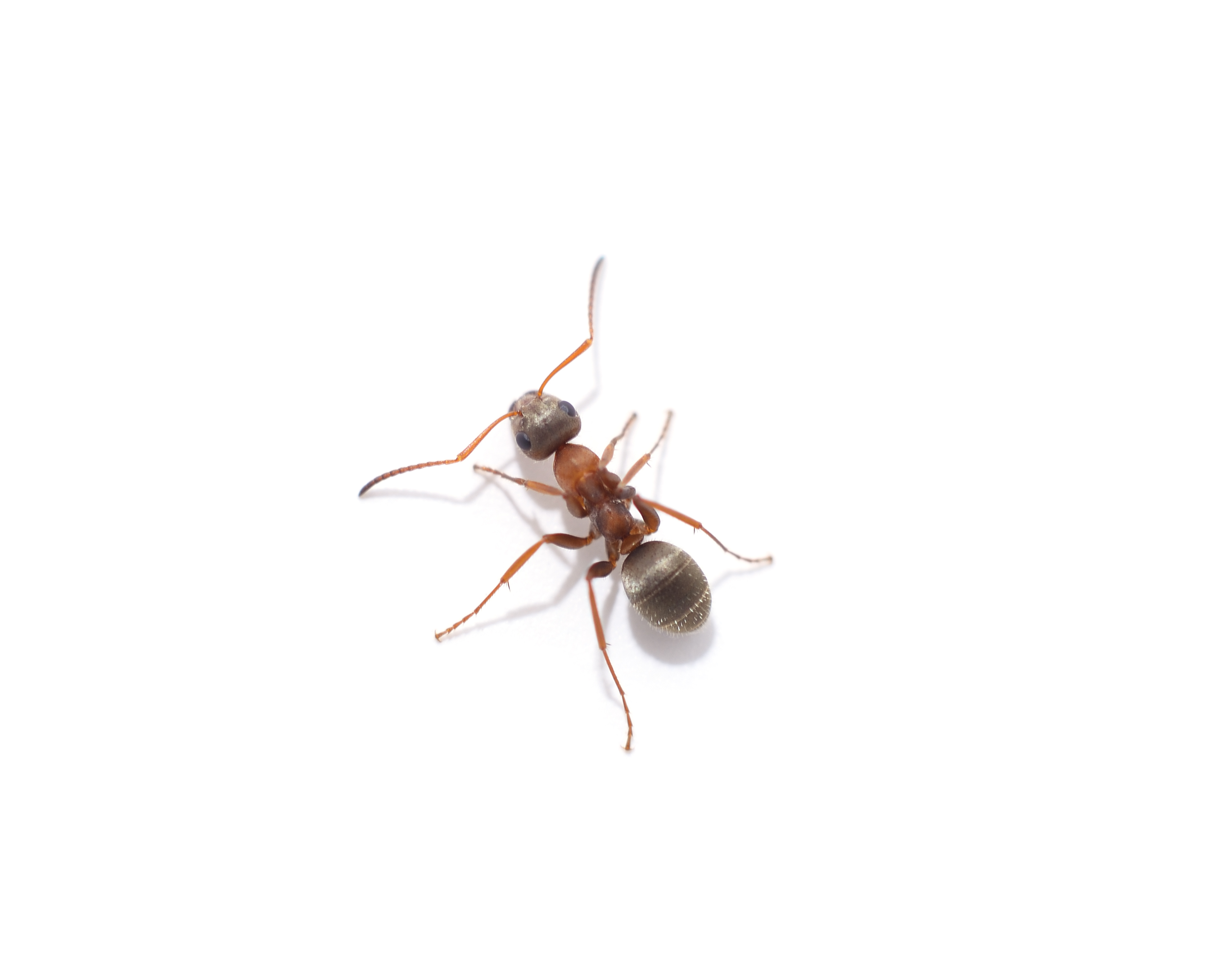 Ant
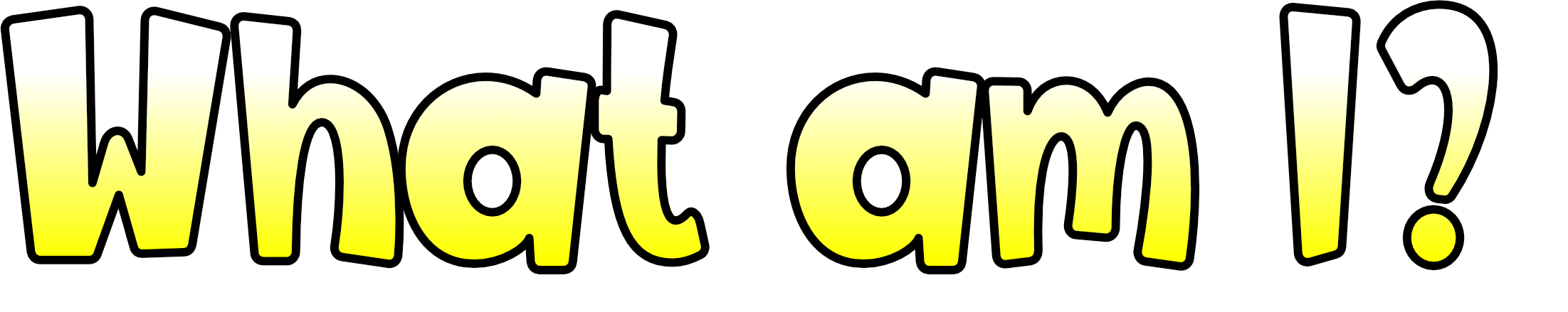 I undergo metamorphosis but I am not an insect.
My larvae has three pairs of legs, one pair of antennae and one eye.
I form a kind of cocoon, called a cypris.
I cling on to rocks.
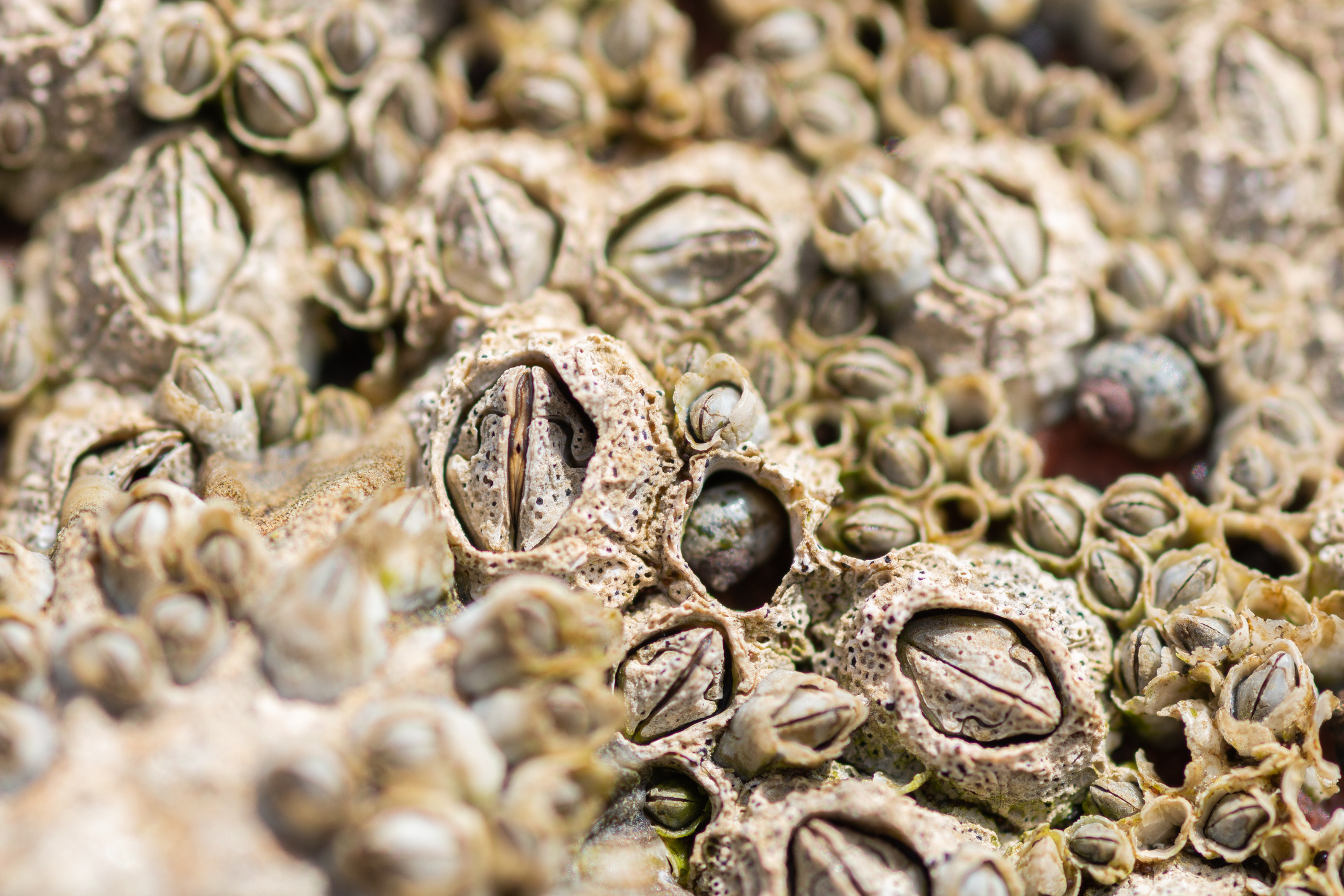 Barnacle
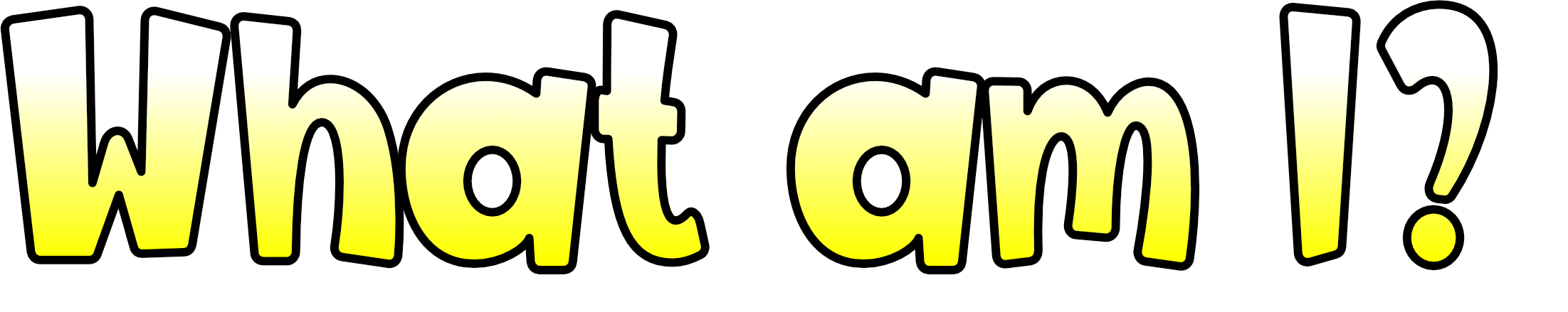 My larvae live underground and eat plant roots.
I have three body segments and four pairs of legs.
I am often mistaken for a spider.
I do not spin webs.
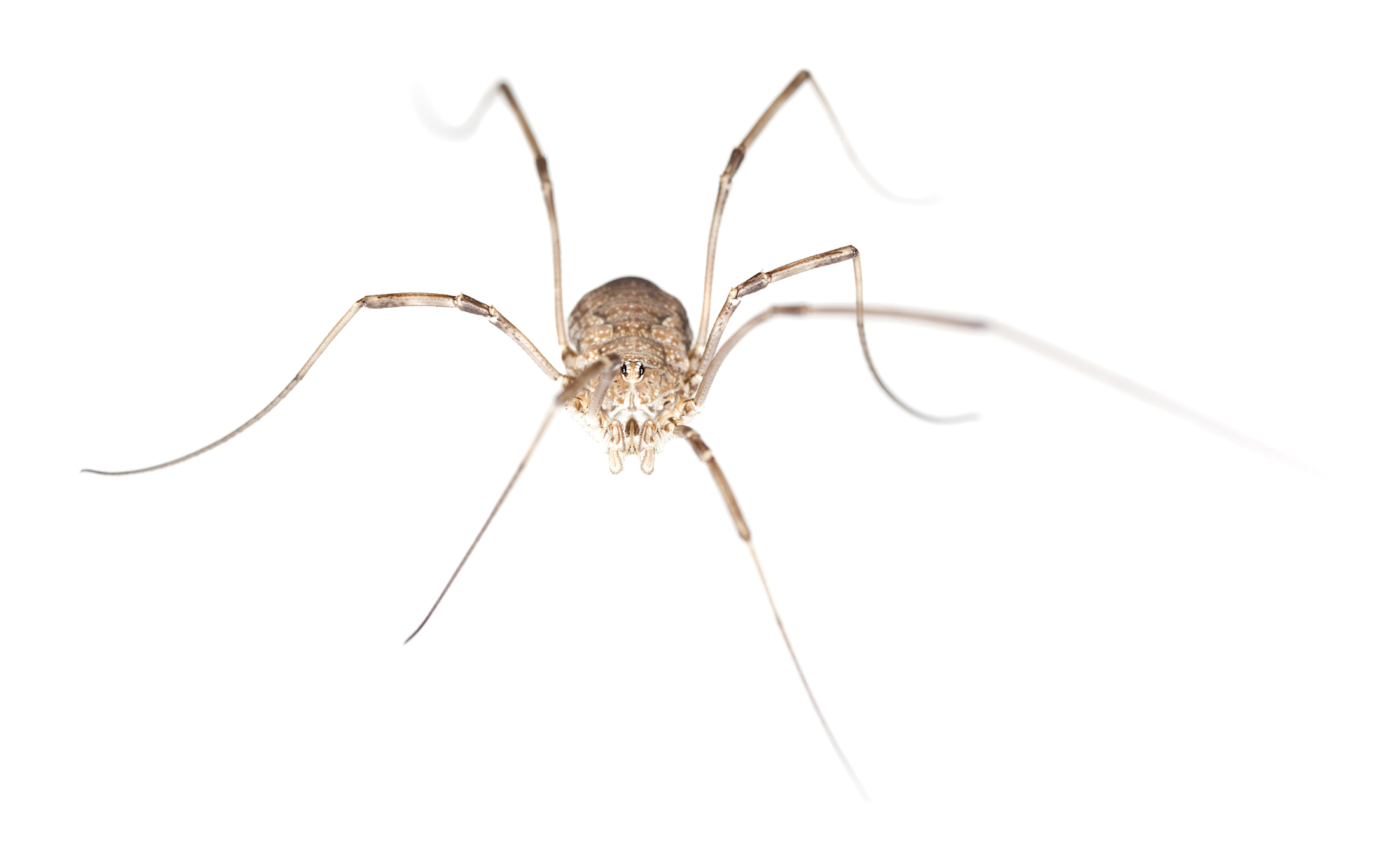 Daddy Long Legs (Harvestman)
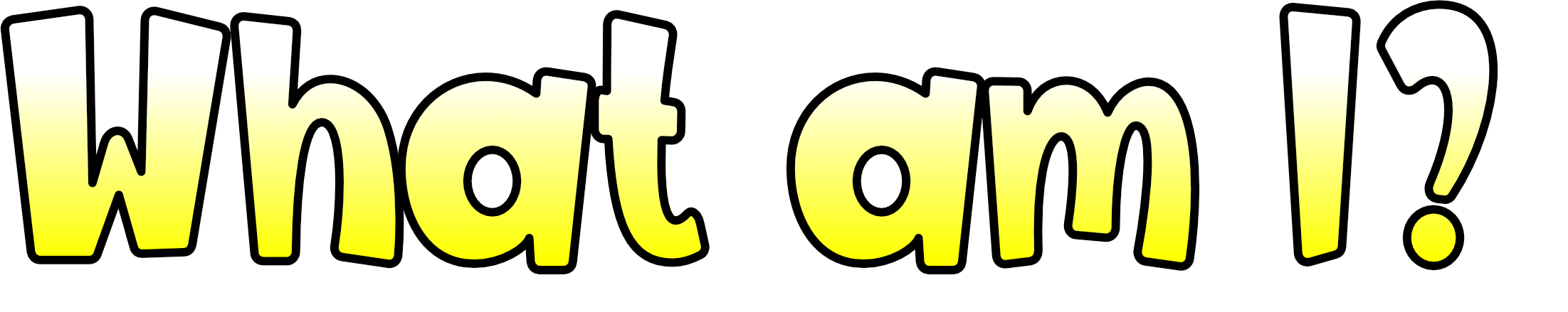 When I grow out of my shell, I have to find a new one.
If I meet another of my species, I might try to steal their shell!
My tail has a hook on the end, to hold on to my shell.
I need a shell but I don’t grow my own; I use empty shells from other animals.
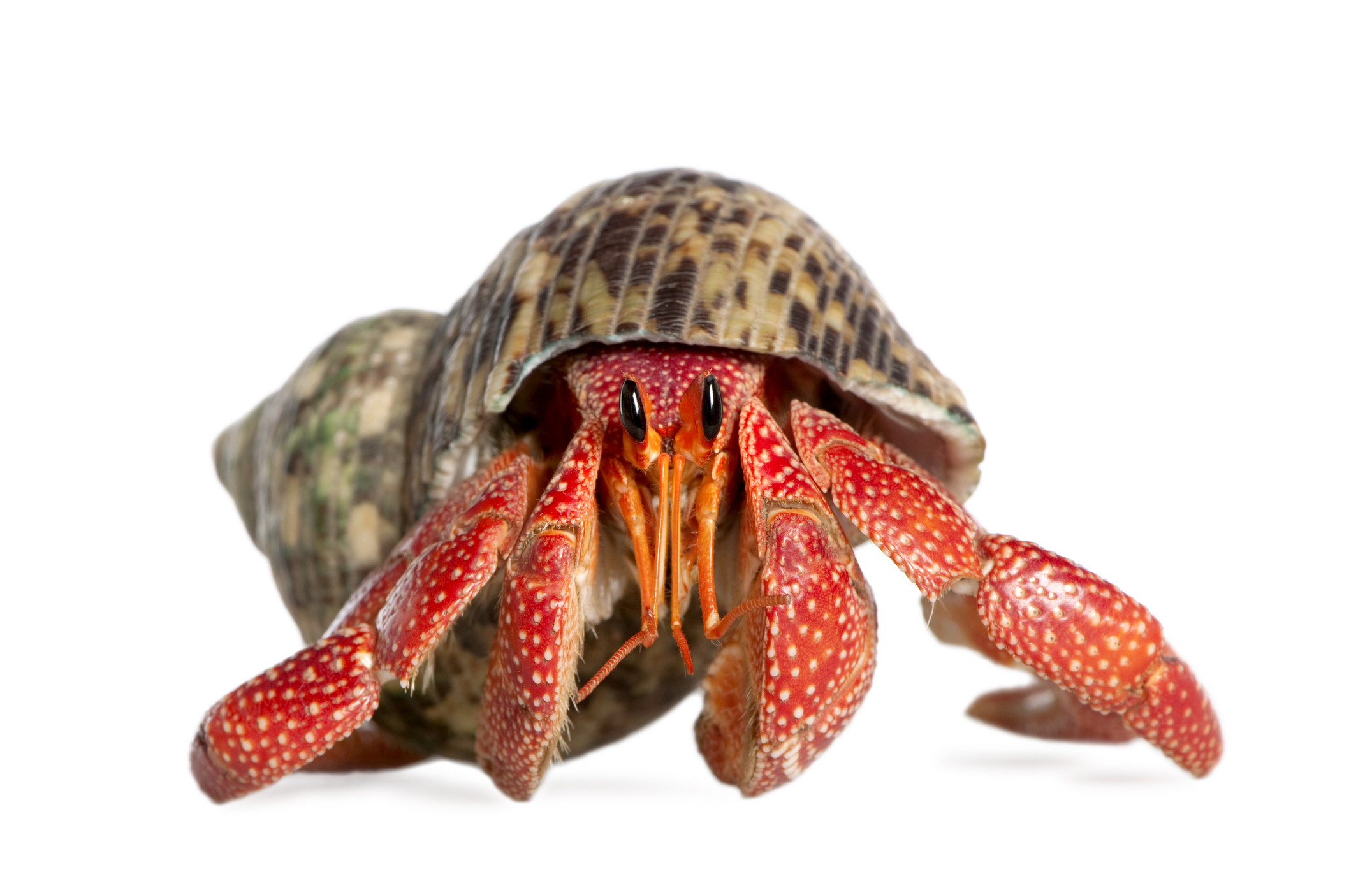 Hermit Crab
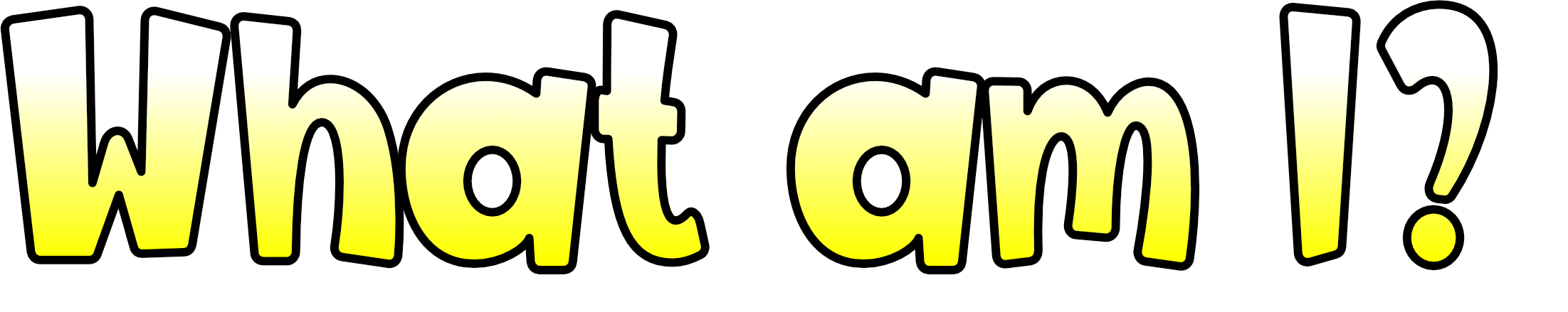 Lots of people are allergic to me.
I eat my own droppings.
I eat dead skin cells.
I am microscopic.
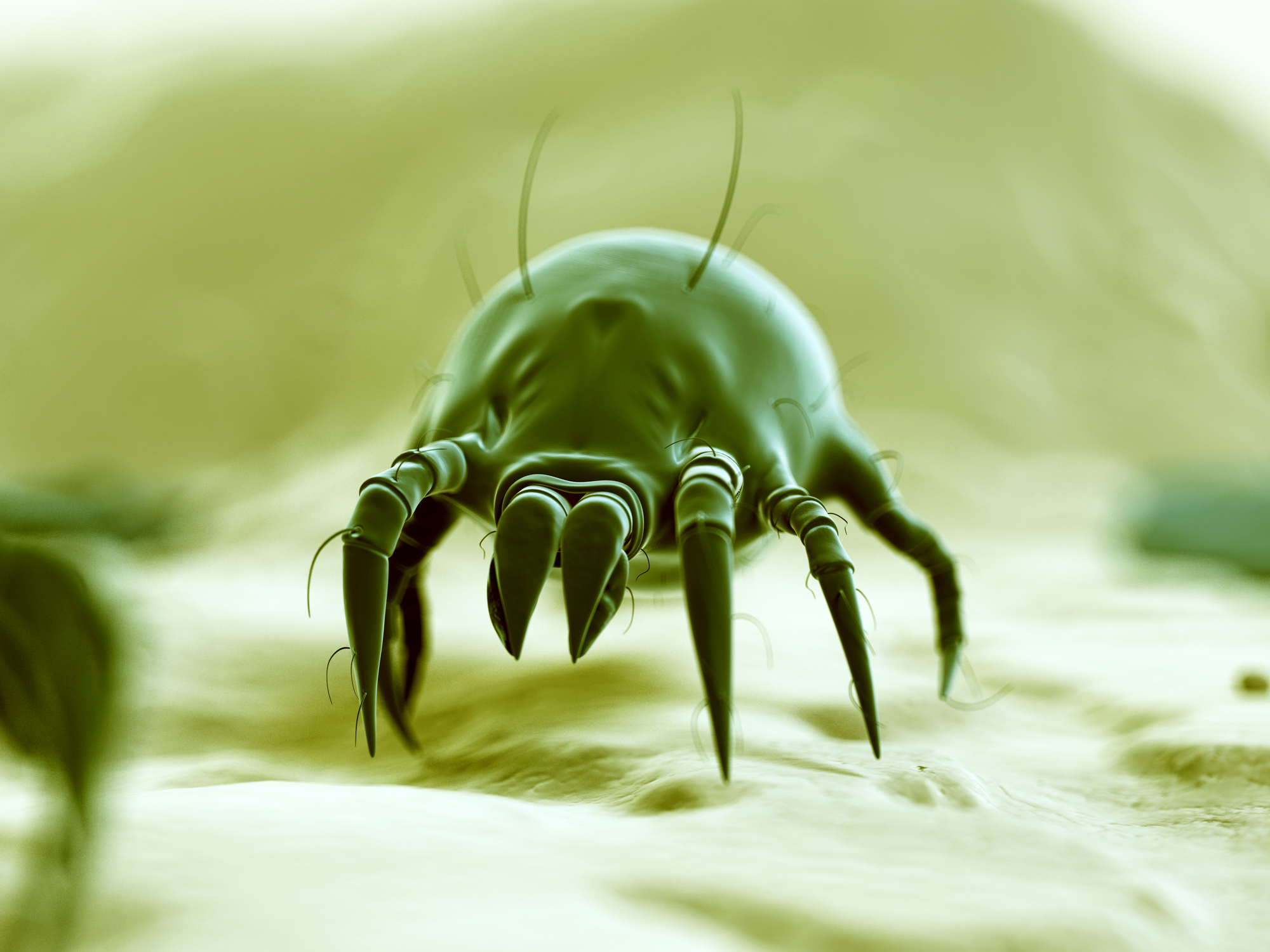 House Dust Mite
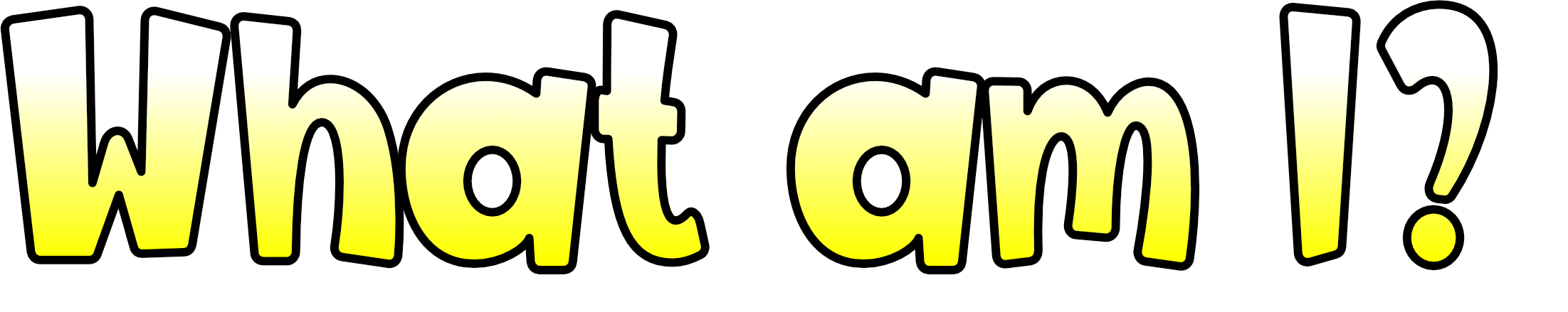 I live in water.
I am an annelid.
I have been used in medicine for thousands of years.
I am used in surgery because an enzyme in my saliva helps blood to flow and skin to heal.
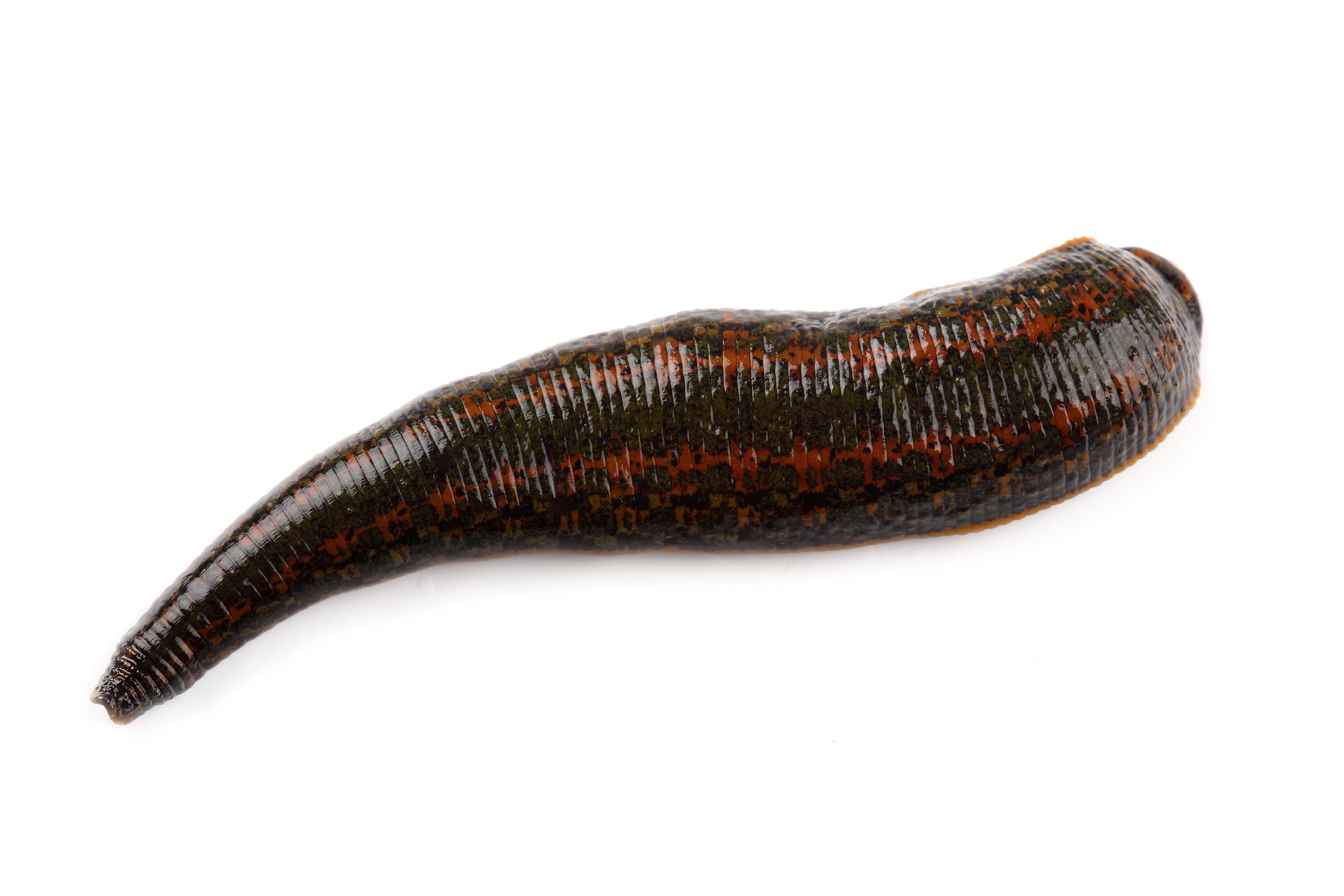 Leech
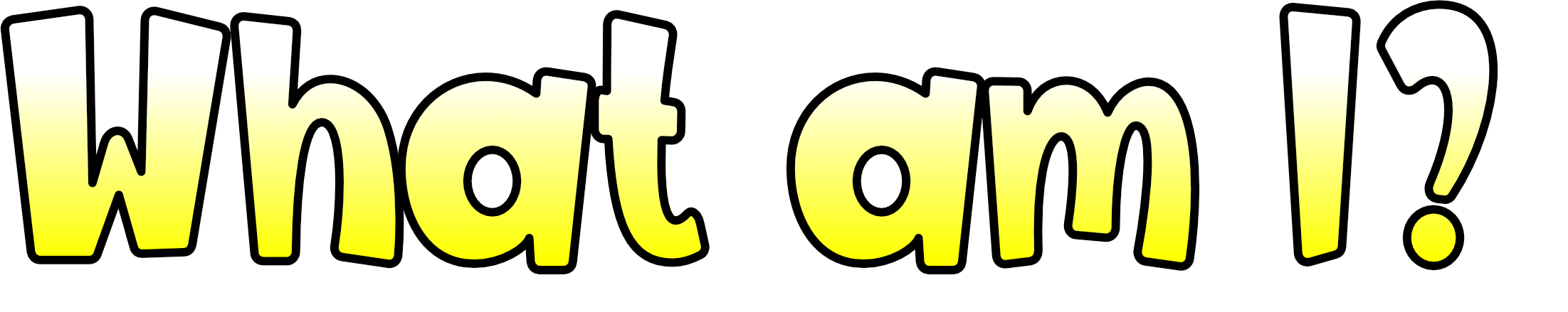 I spend most of my life as a nymph (larvae).
As an adult, I do not feed.
As an adult, I only live for a day or two.
I live near ponds, rivers and streams.
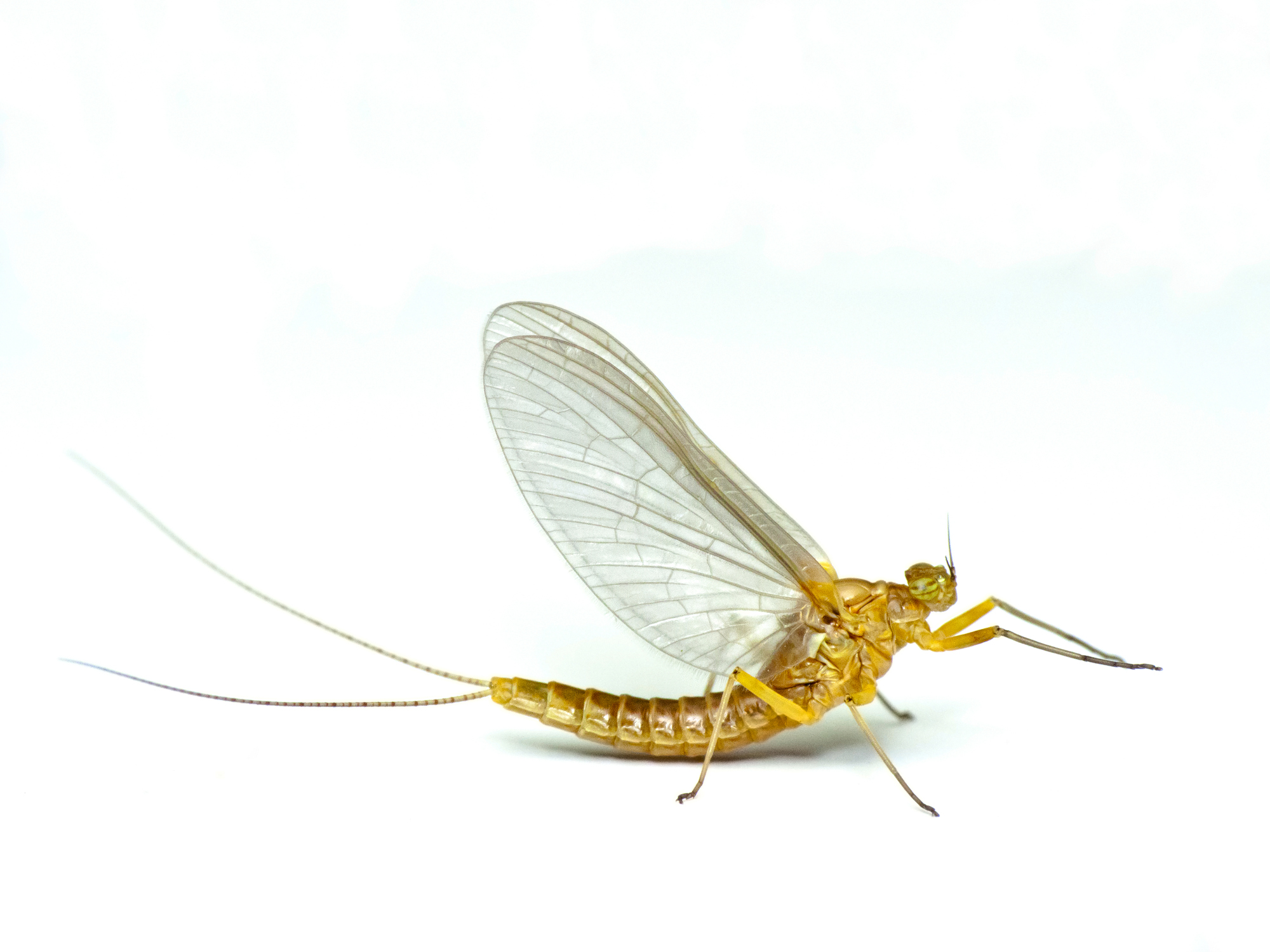 Mayfly
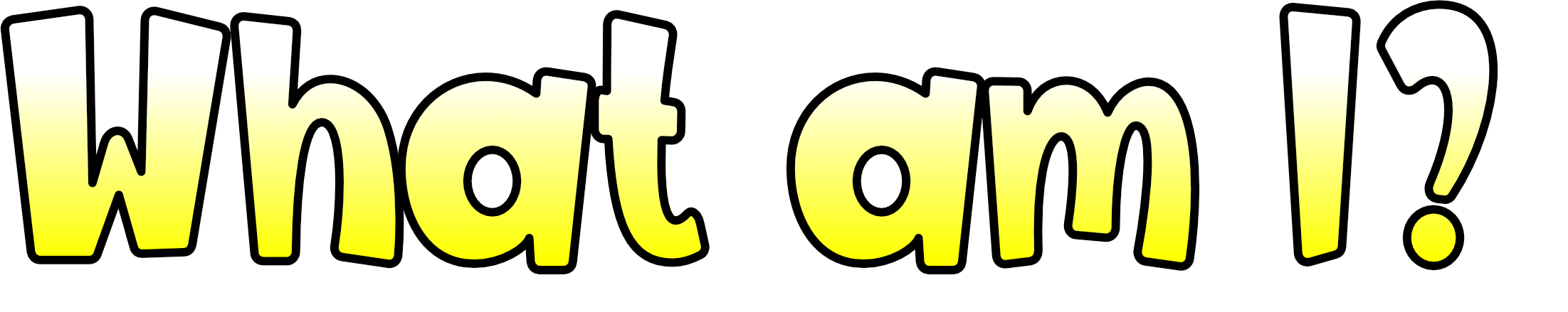 I am a parasite.
I am an arachnid.
I fill up with blood from my host.
I carry diseases.
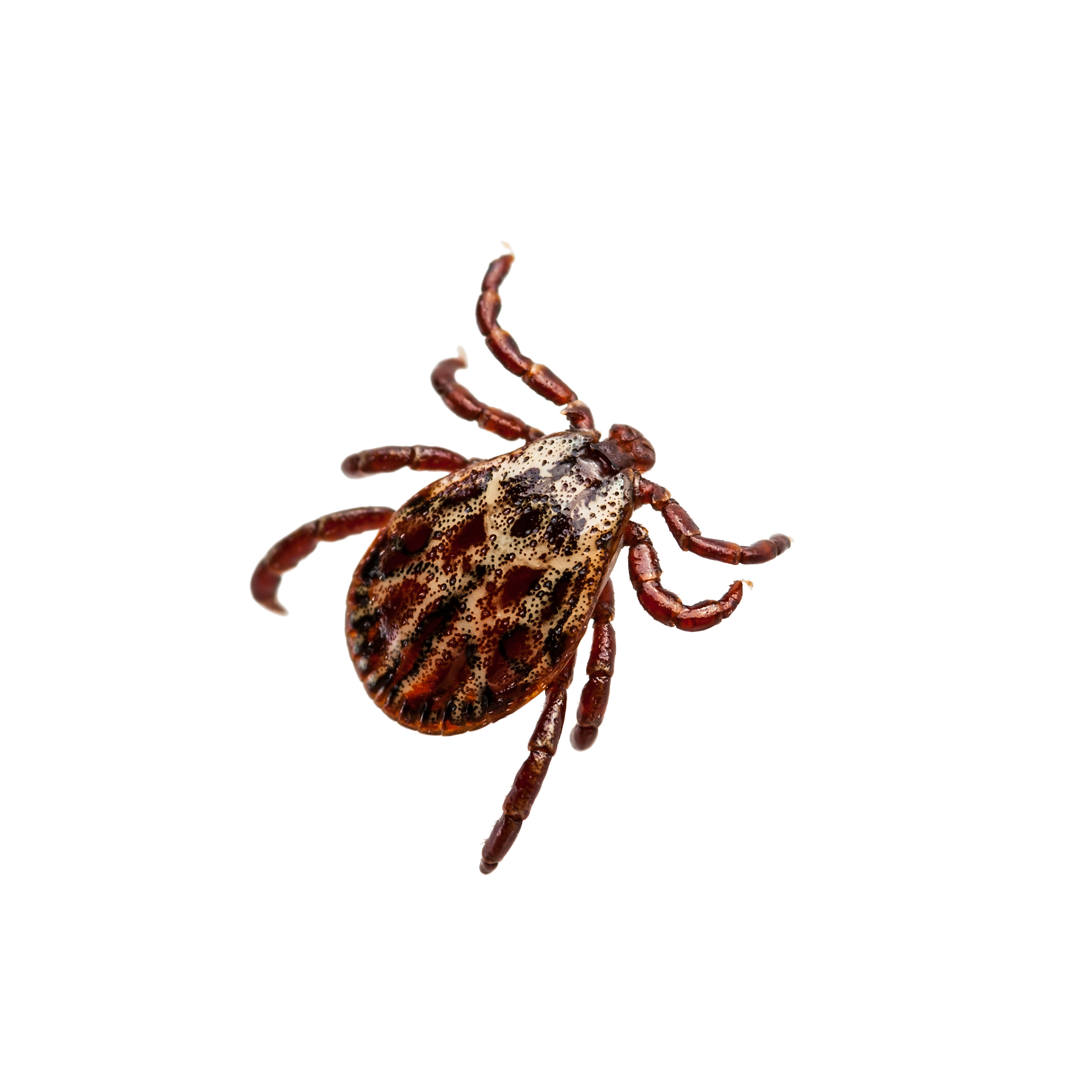 Tick
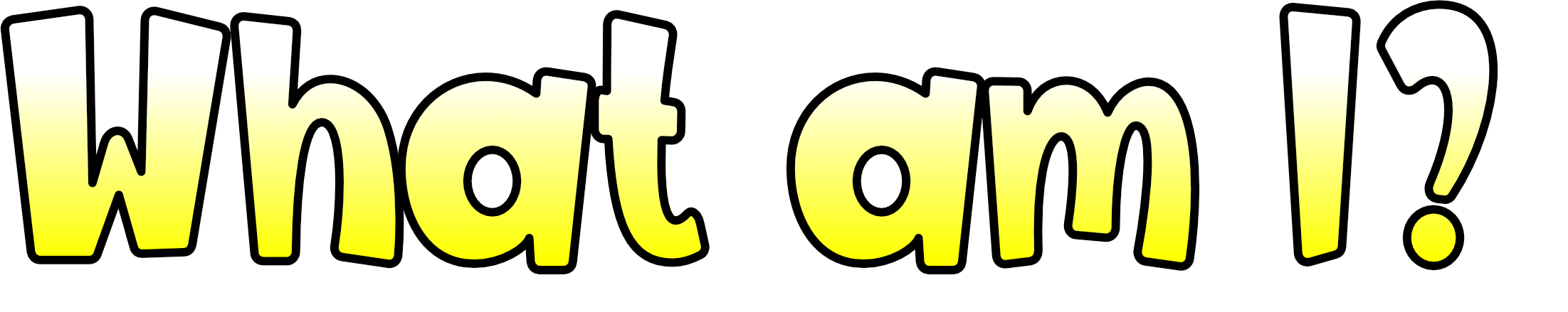 I live in coastal waters.
I do not have a heart.
I can only travel upwards on my own. I rely on the sea to move me.
I feed by stinging my prey.
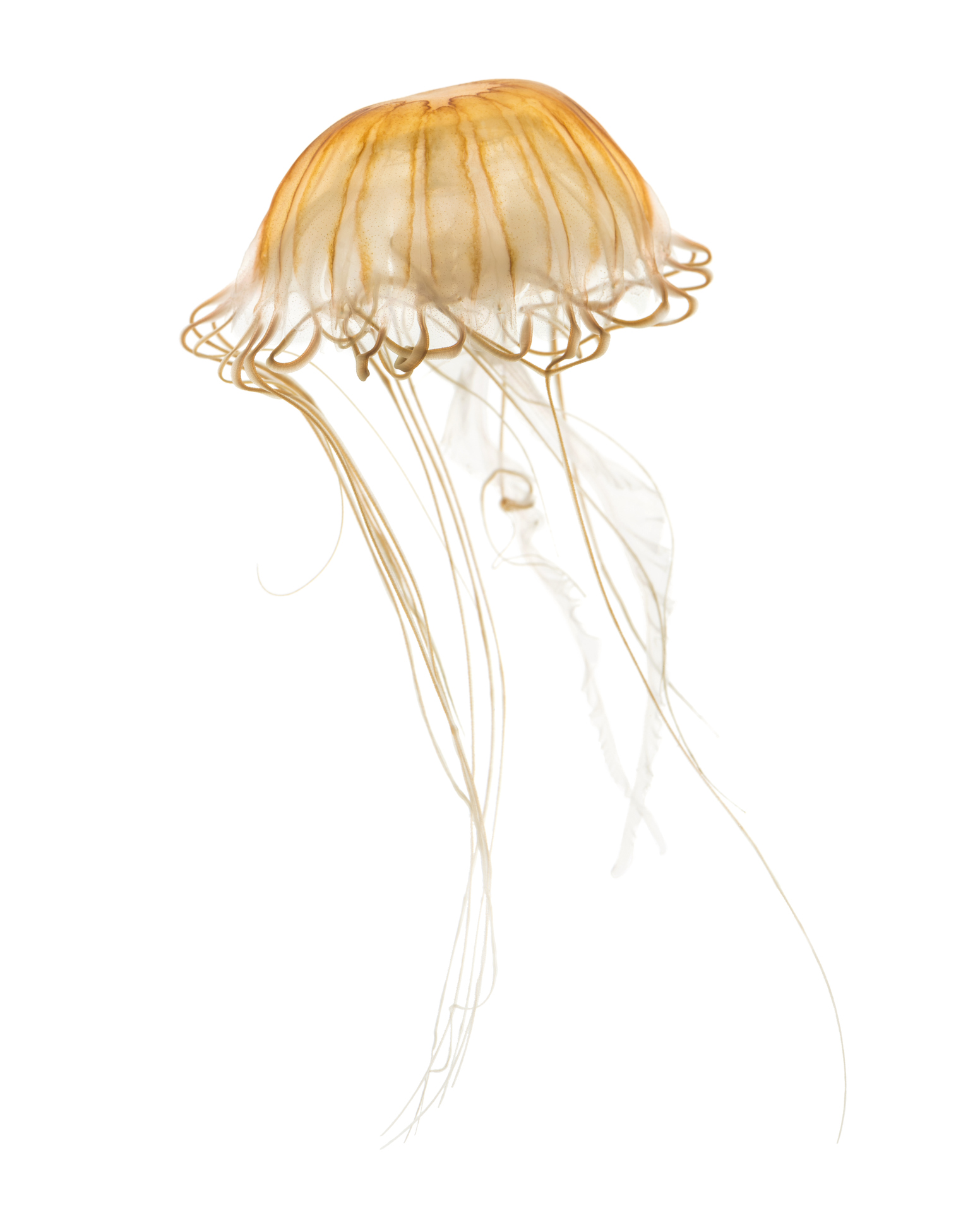 Jellyfish